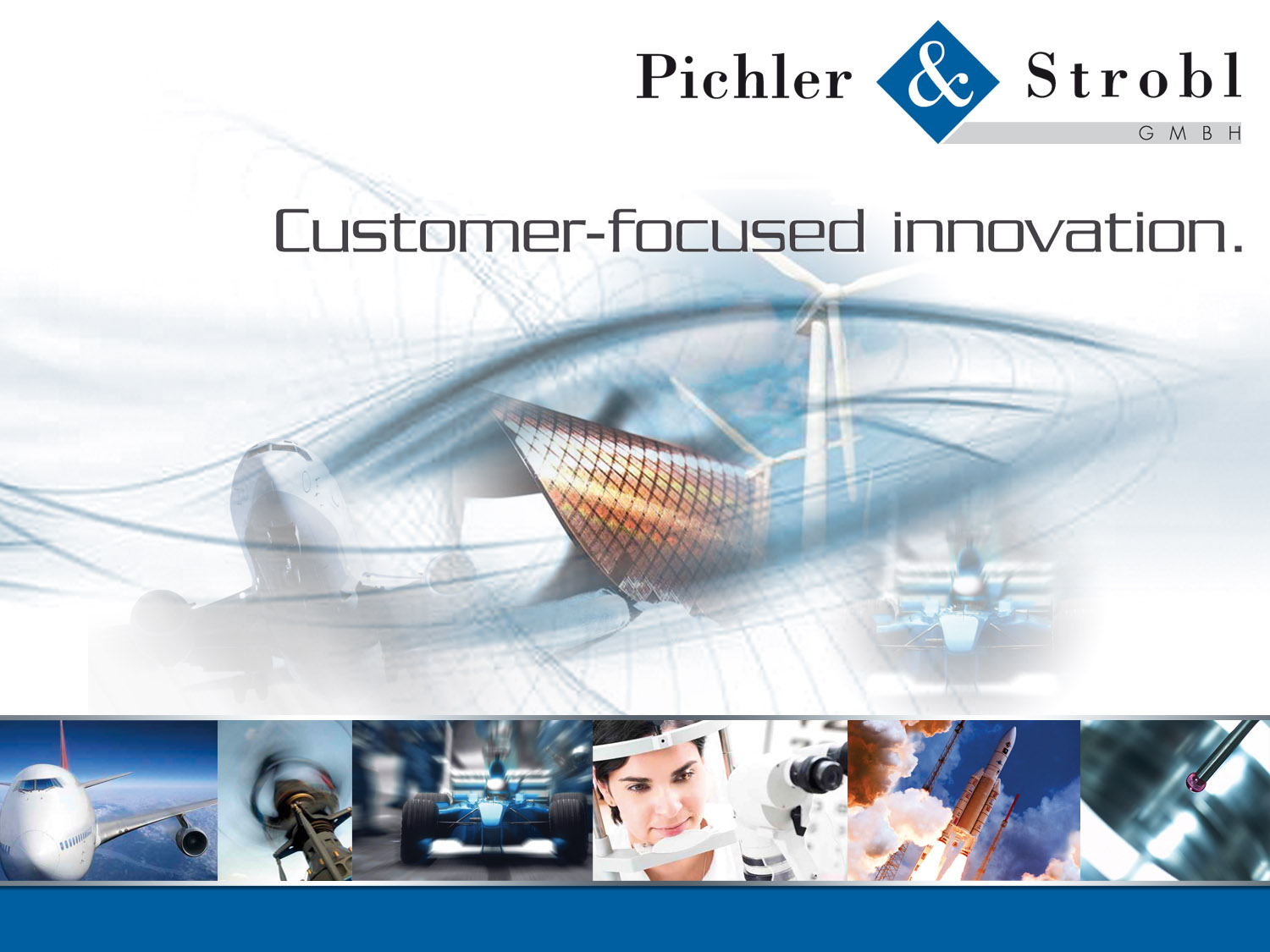 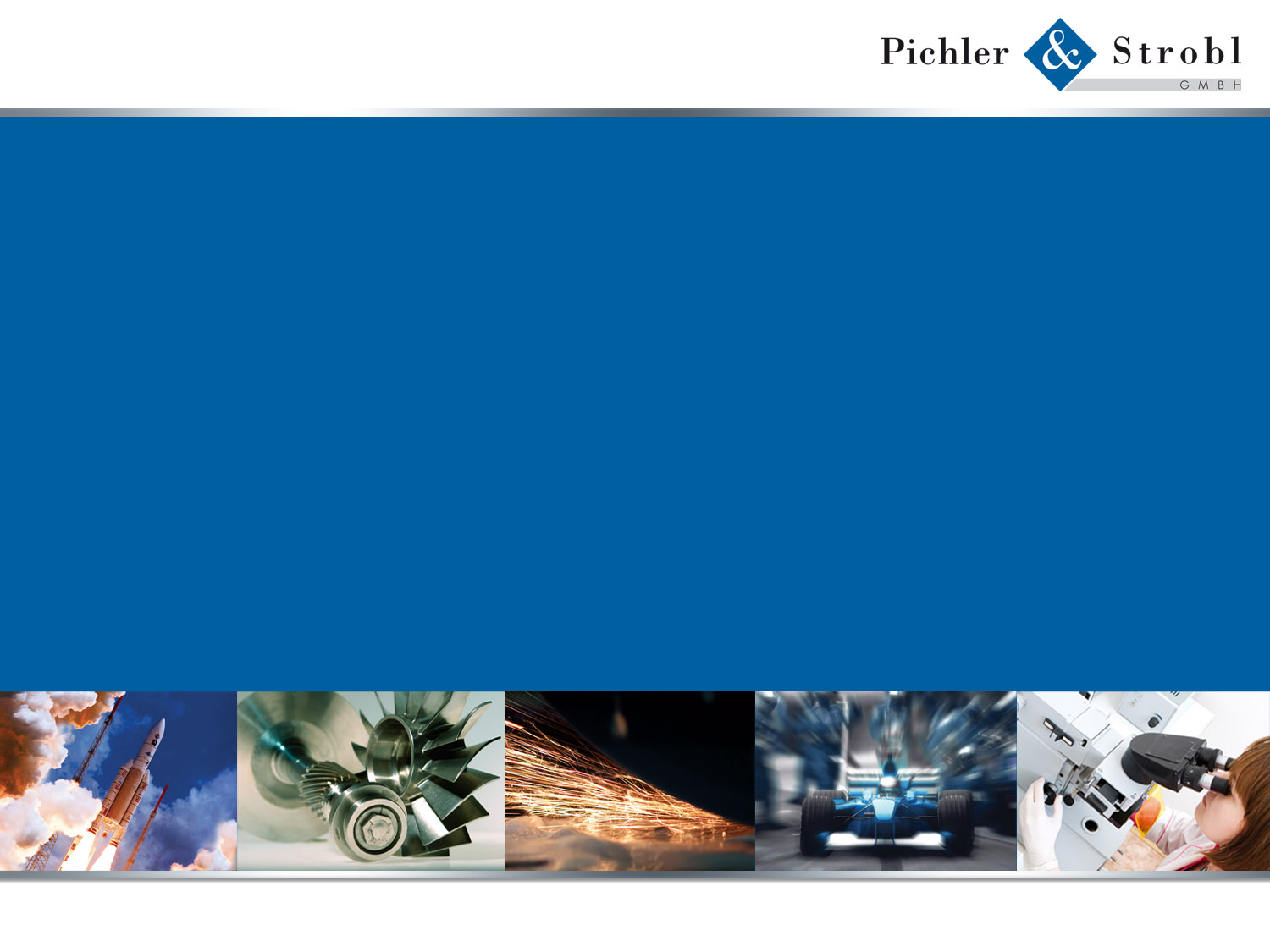 Wir stehen für…
Präzision
 Qualität
 Erfahrung
Innovation
 Zuverlässigkeit
 Visionen für die Zukunft
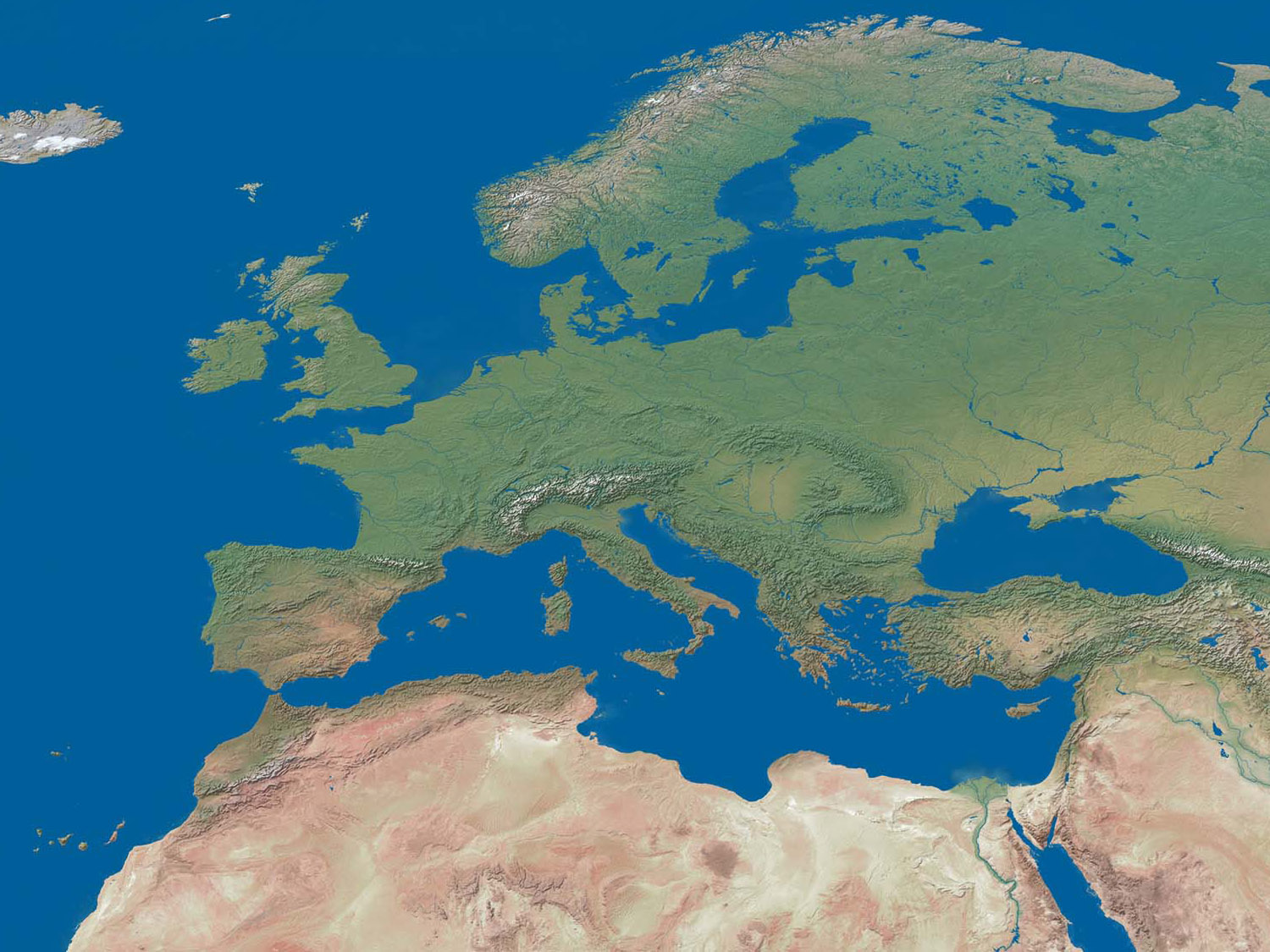 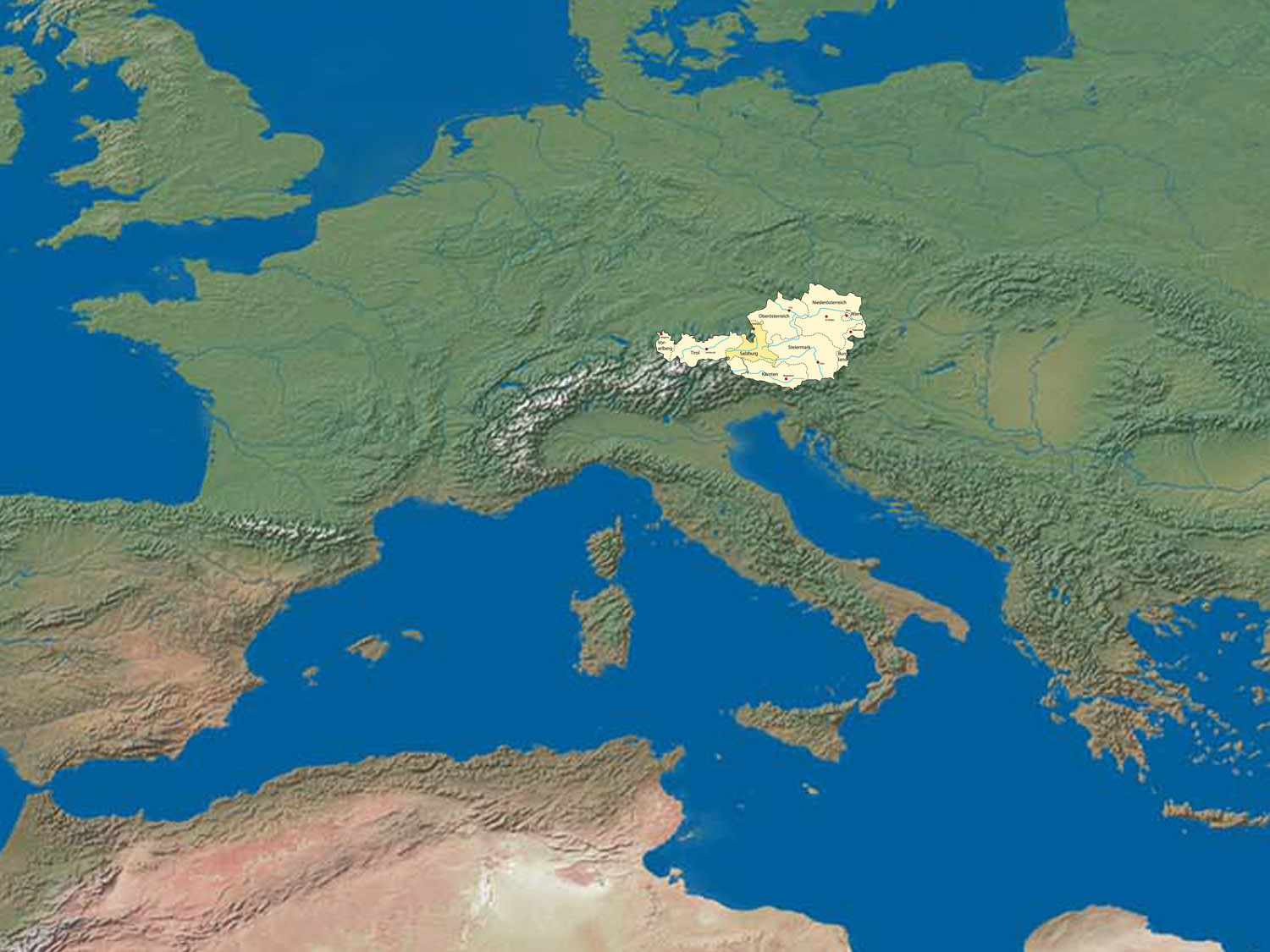 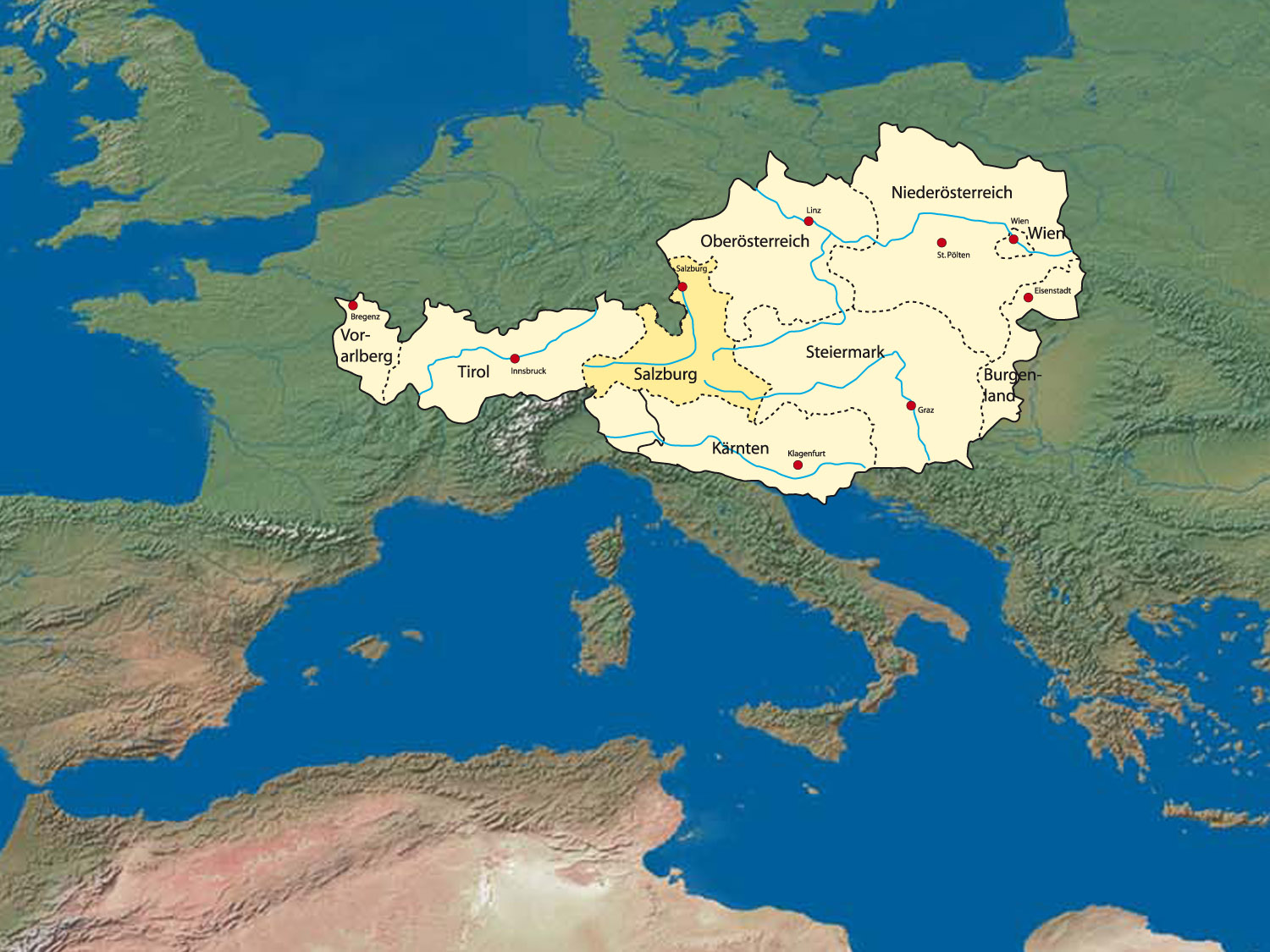 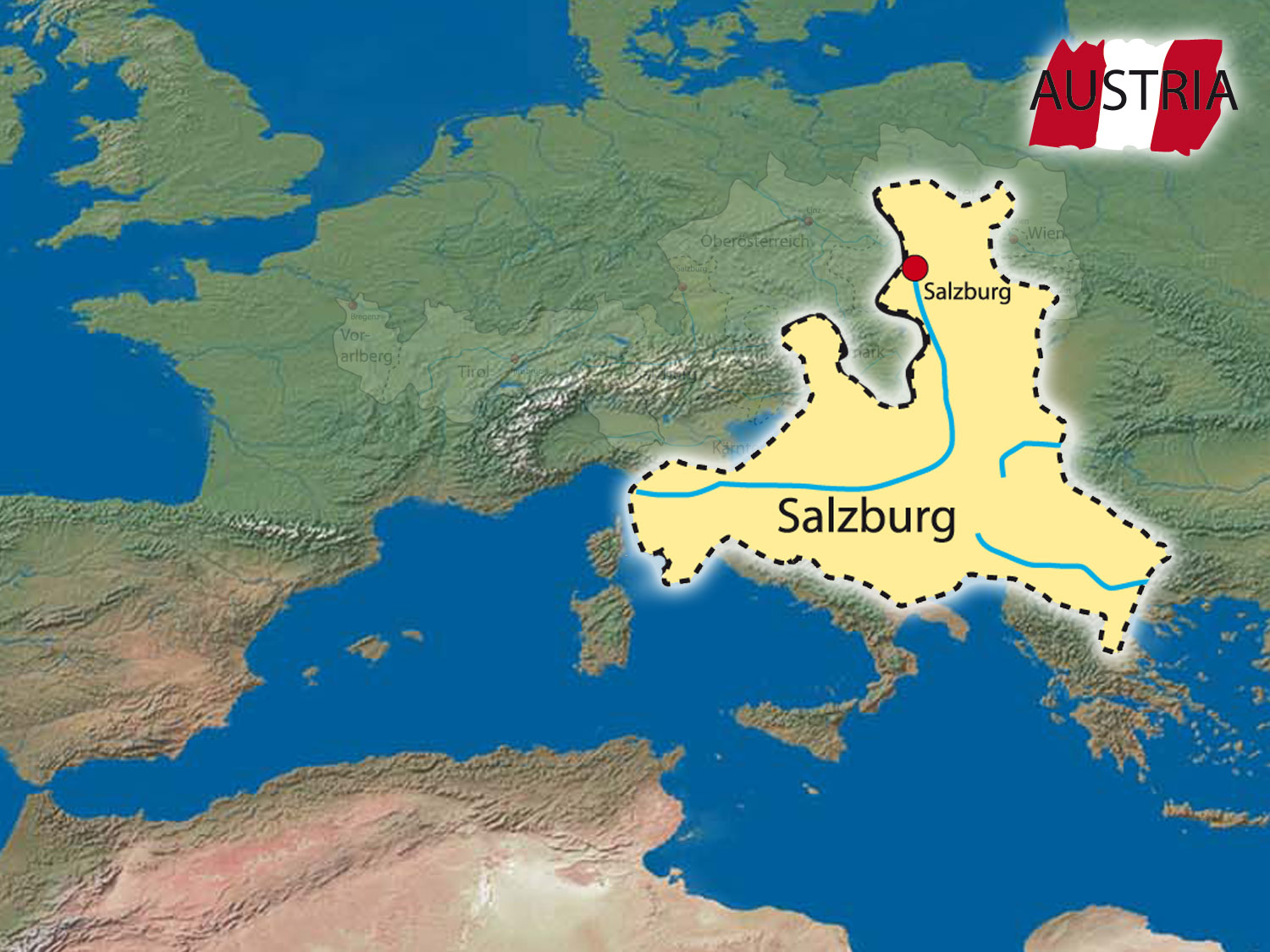 Anthering/Sbg.
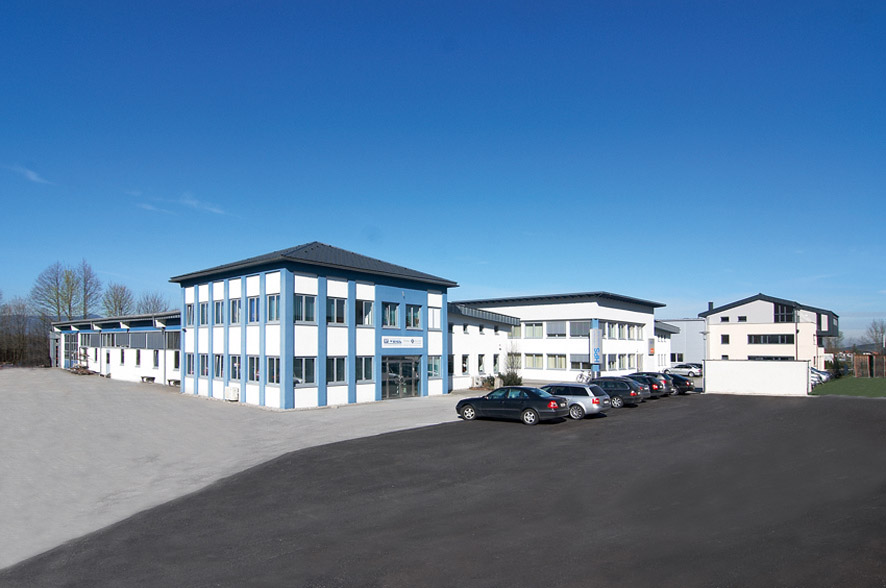 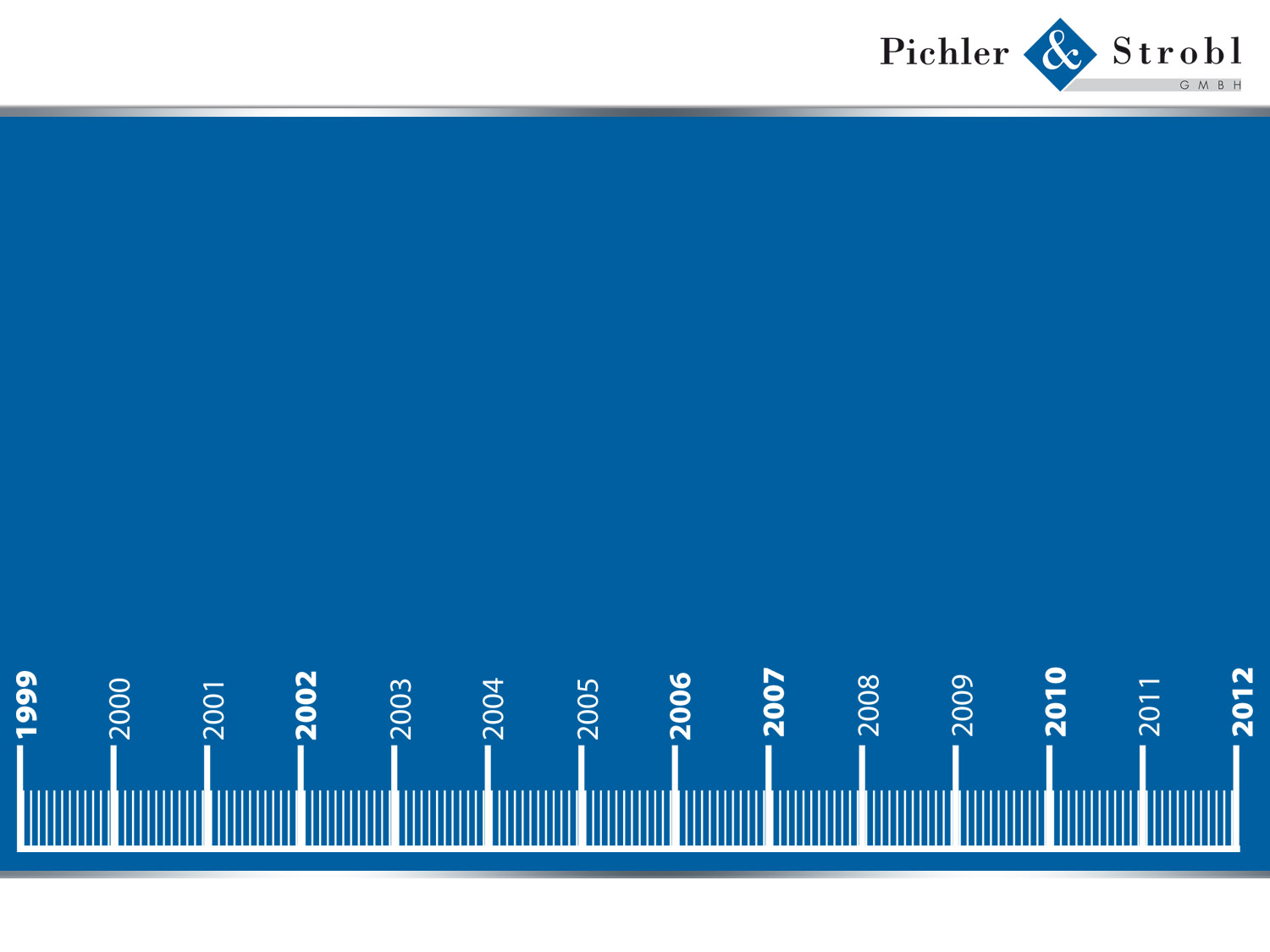 PICHLER & STROBL.
Vom Sondermaschinenbau zur Hightech Produktion.
Sondermaschinenbau
Partner für:
Luft- & RaumfahrtMedizintechnikHalbleitertechnikAuto & MotorradWind-, SolarenergieWasserkraft
Firmenerweiterung
FirmenübernahmeFirma WEIGLVerdoppelung der MitarbeiterInnen auf 40 Personen
> Zubau 3. Produktionshalle   > Reinraum- & Montageraum     > Ultraschall-Reinigungsanlage         > MitarbeiterInnenstand 70+
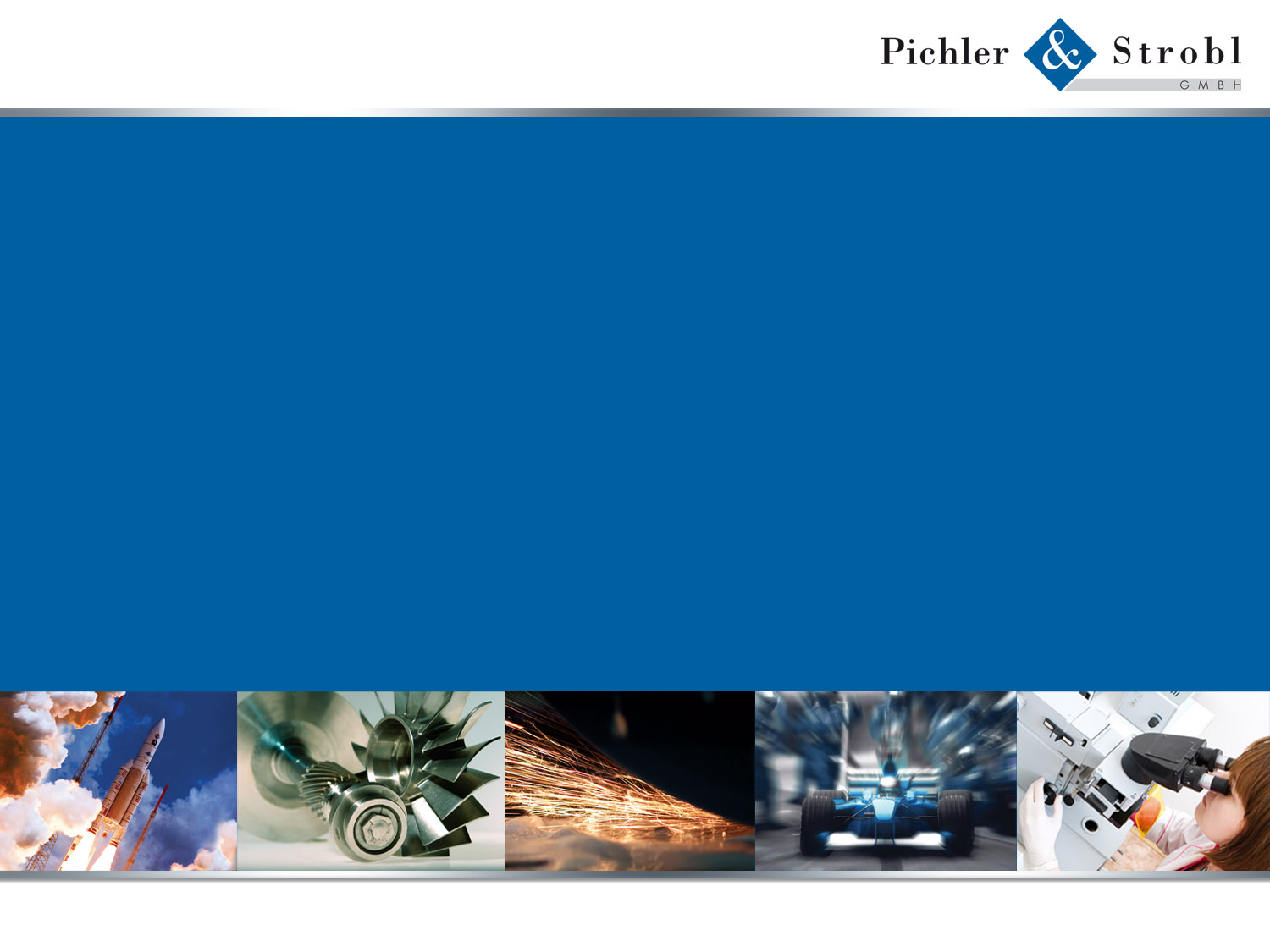 UNSERE KERNKOMPETENZEN.
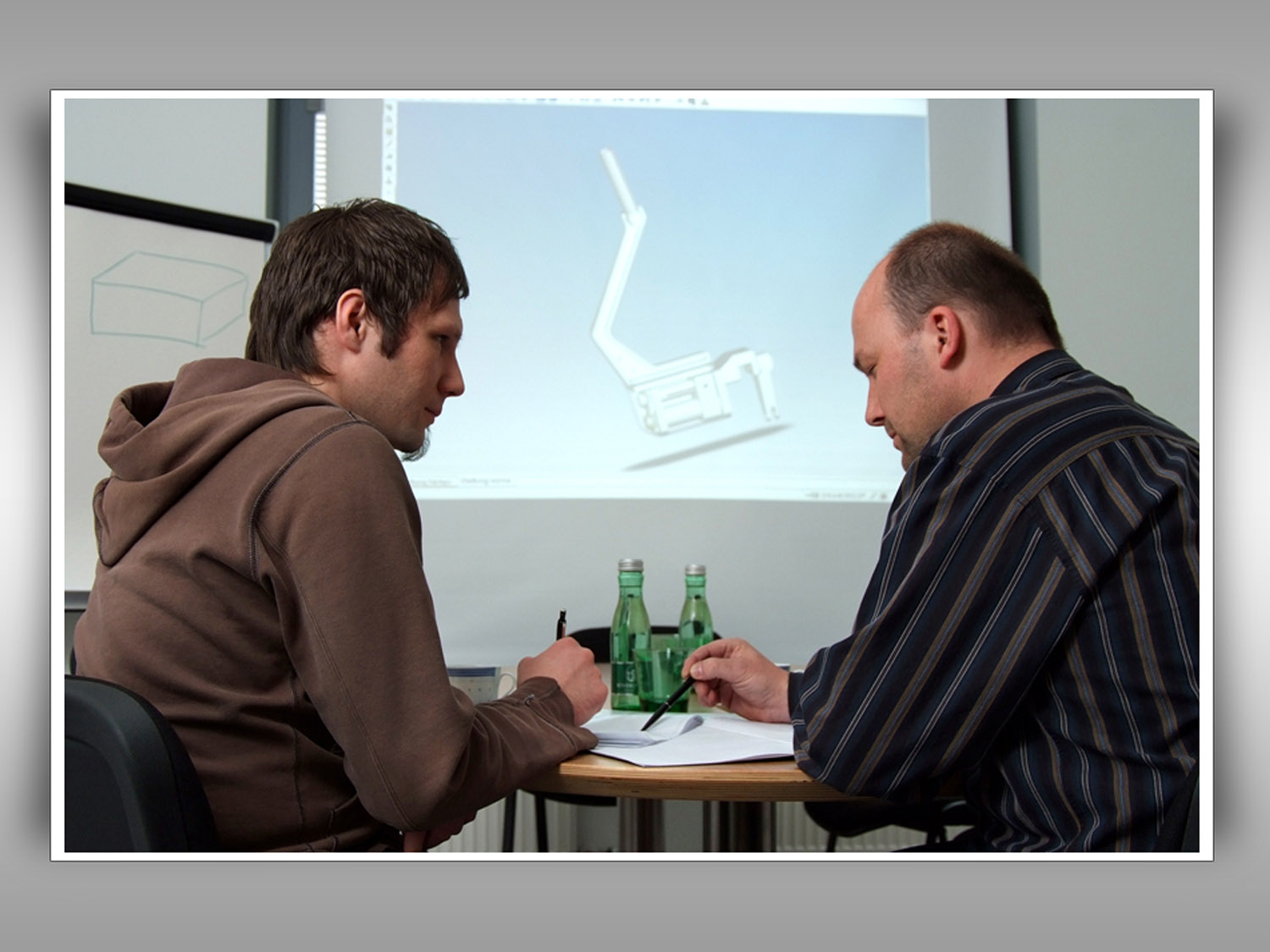 Manufacturing & Engeneering
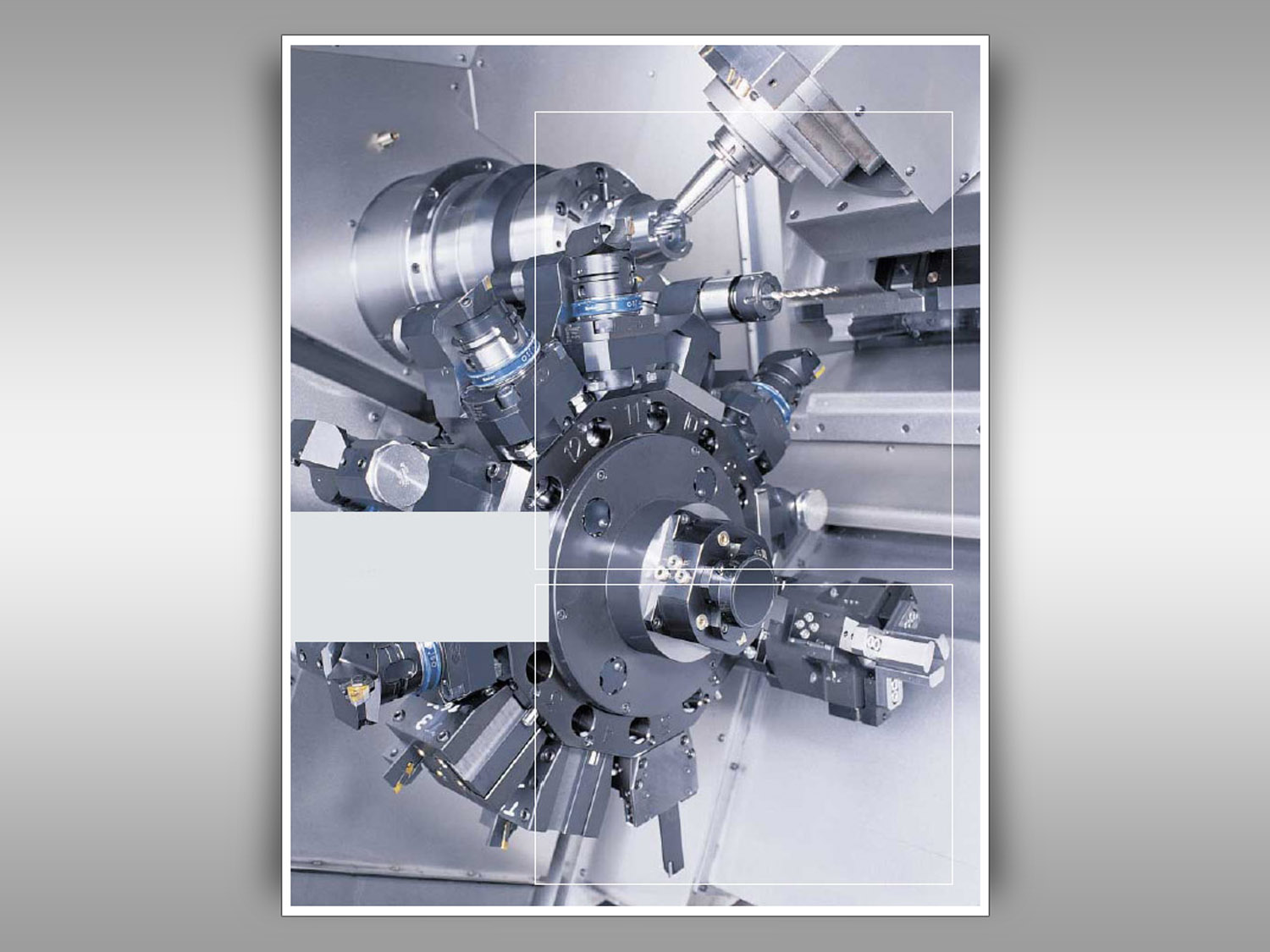 Mechanische Bearbeitung
40 Bearbeitungs-Zentren
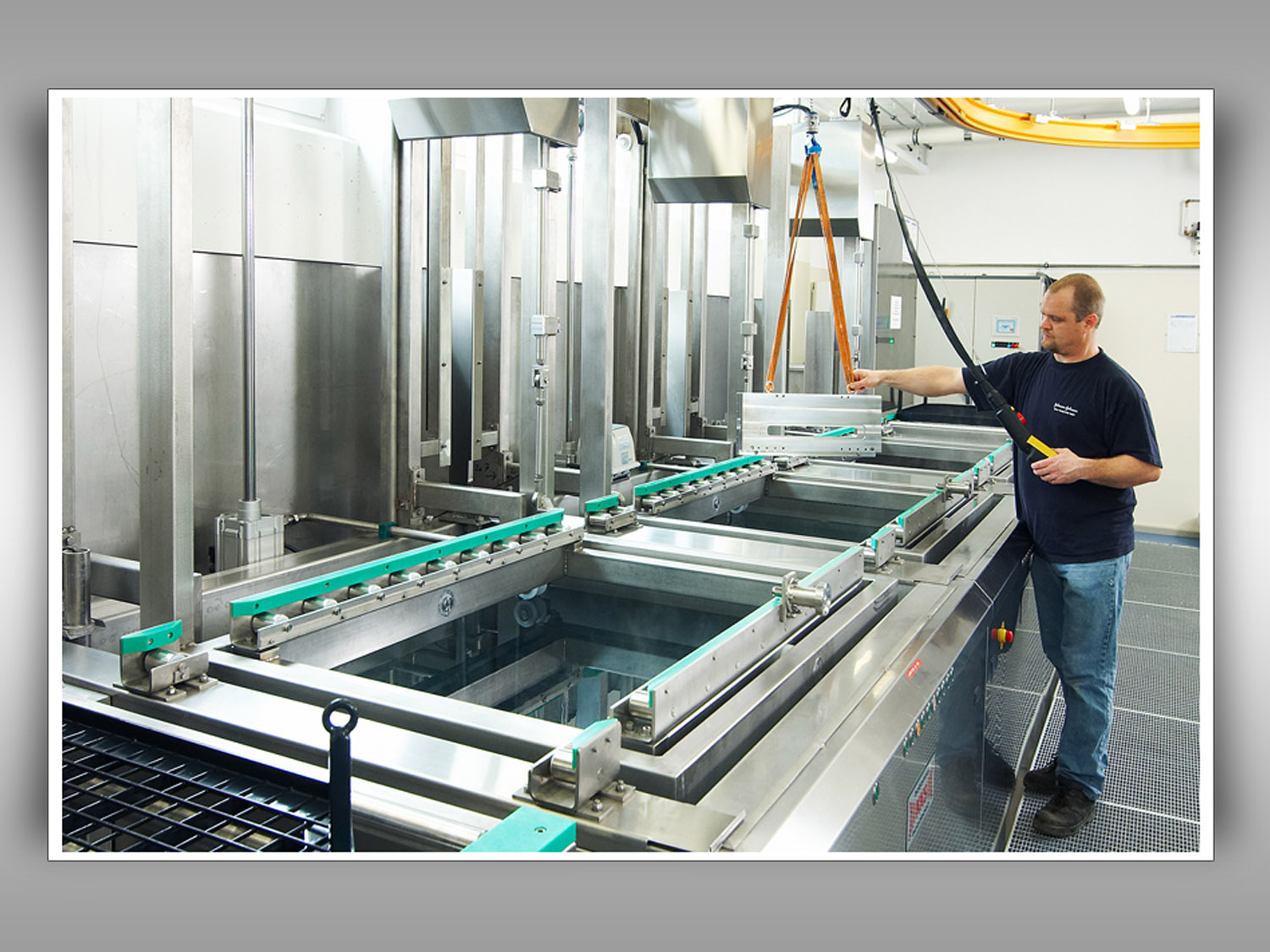 Ultraschallreinigungsanlage
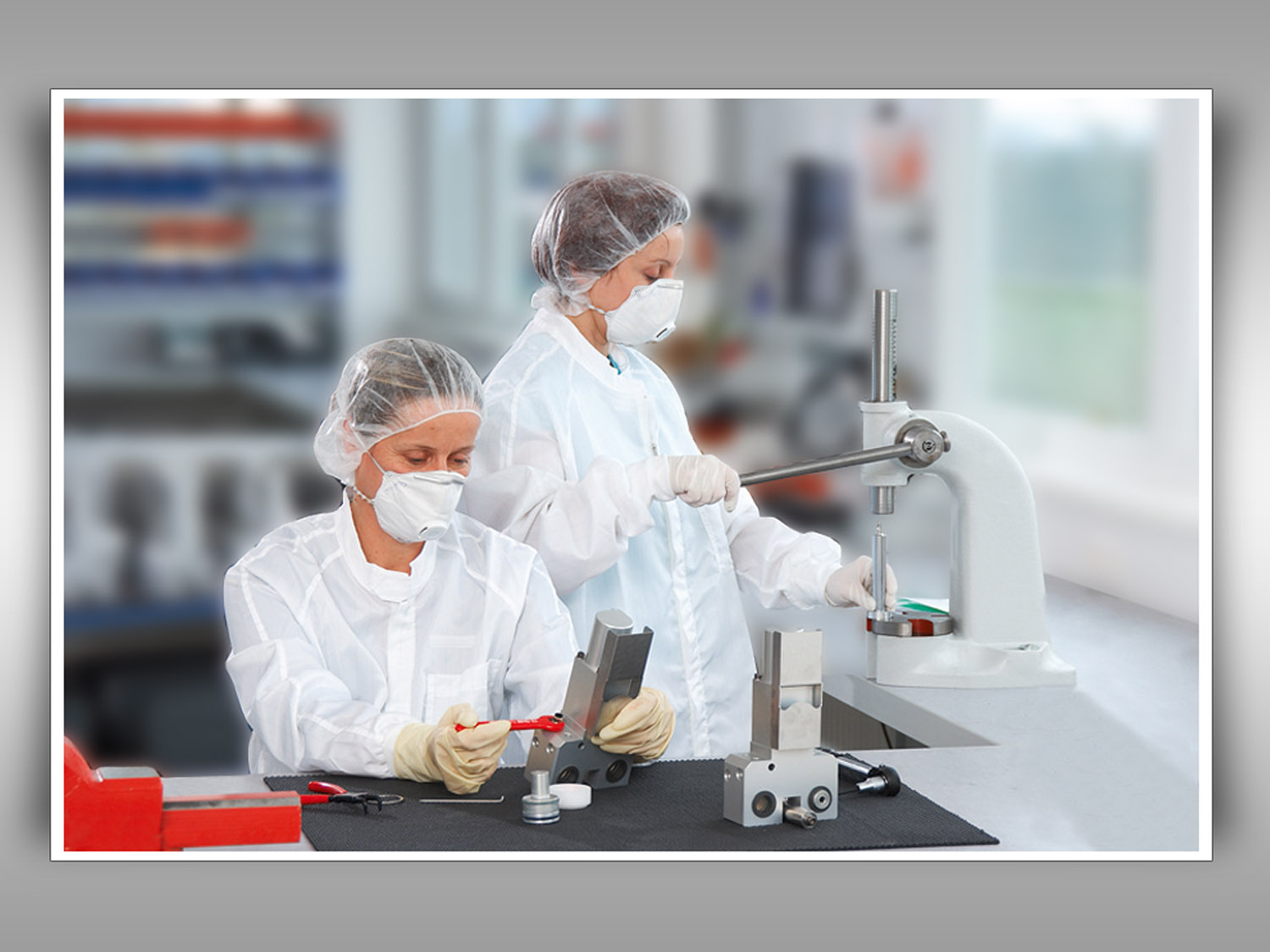 Reinraumfertigung & -montage
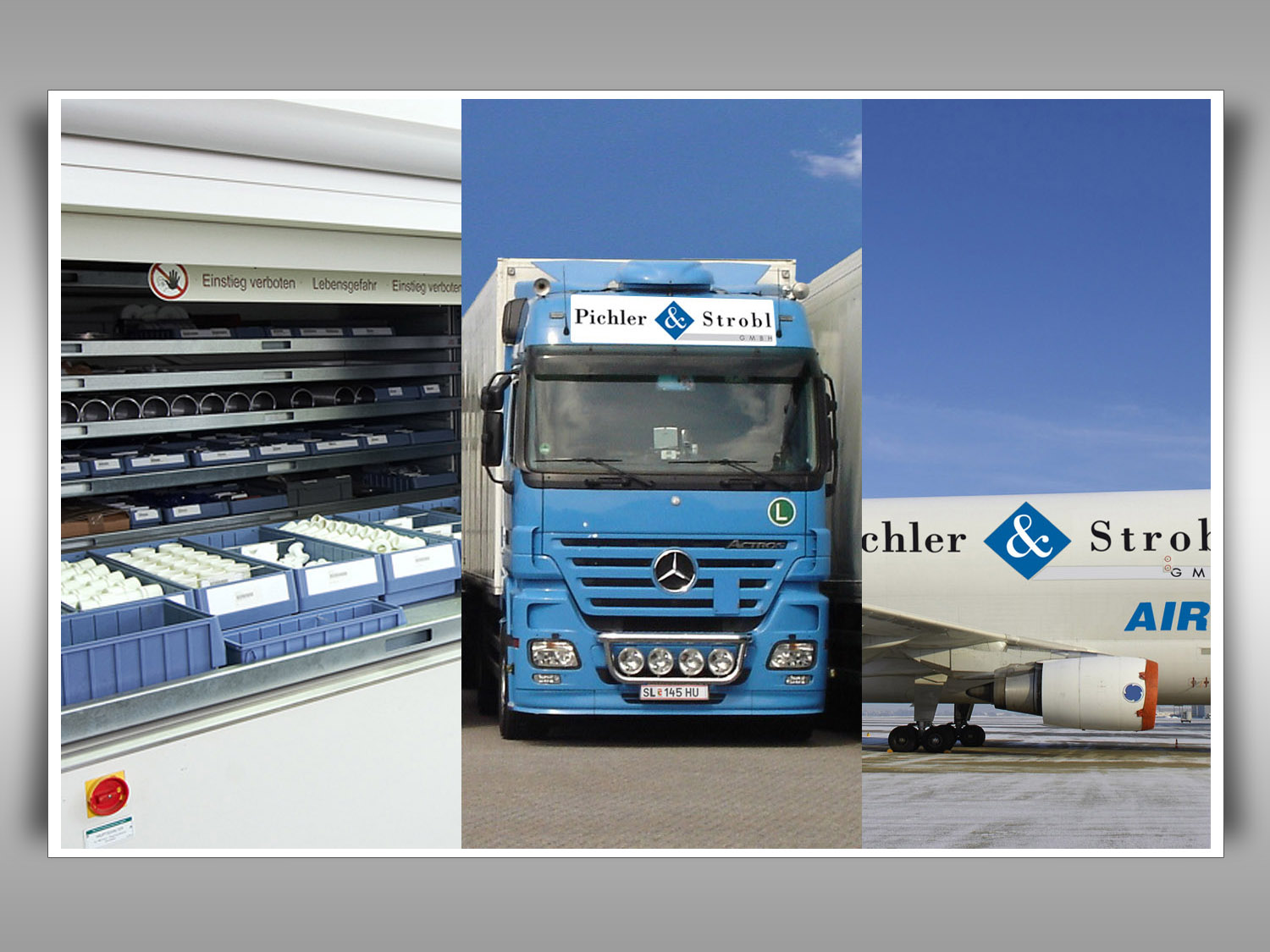 Logistik & Support
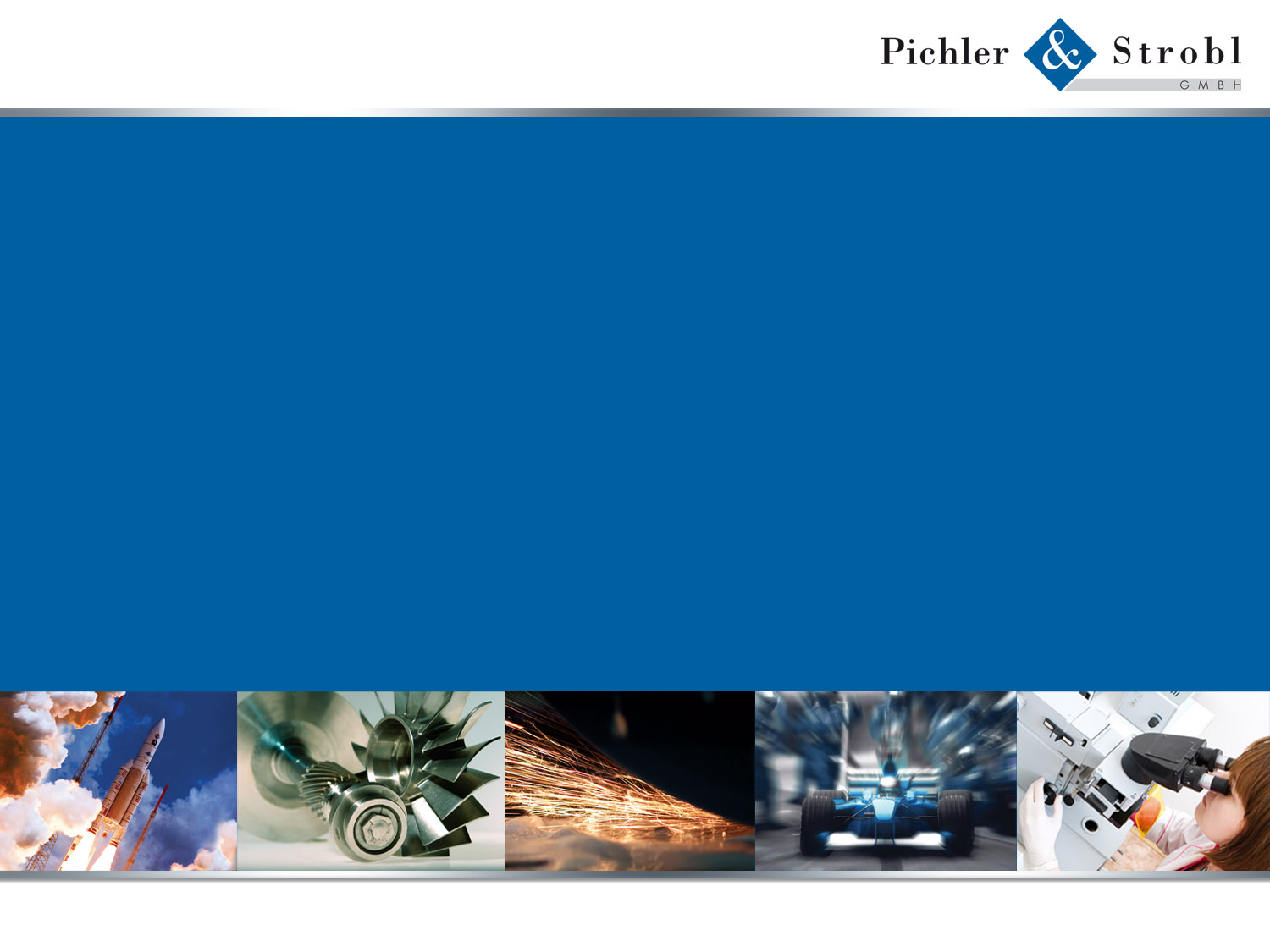 KUNDENZUFRIEDENHEIT.
…durch ständige Qualitätskontrolle und fortlaufende Verbesserungsprozesse.
Unsere Kunden finden wir:
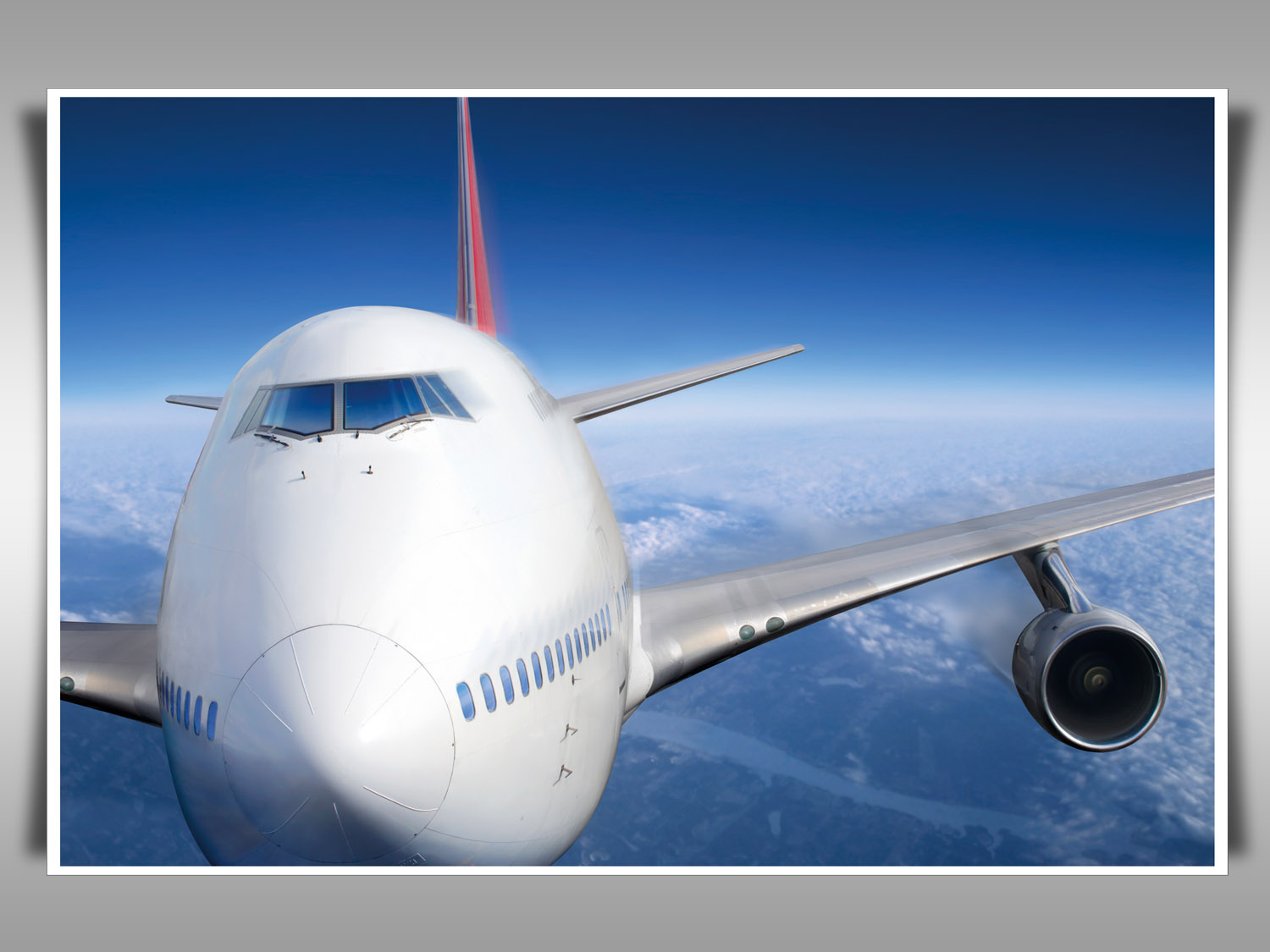 Luftfahrt
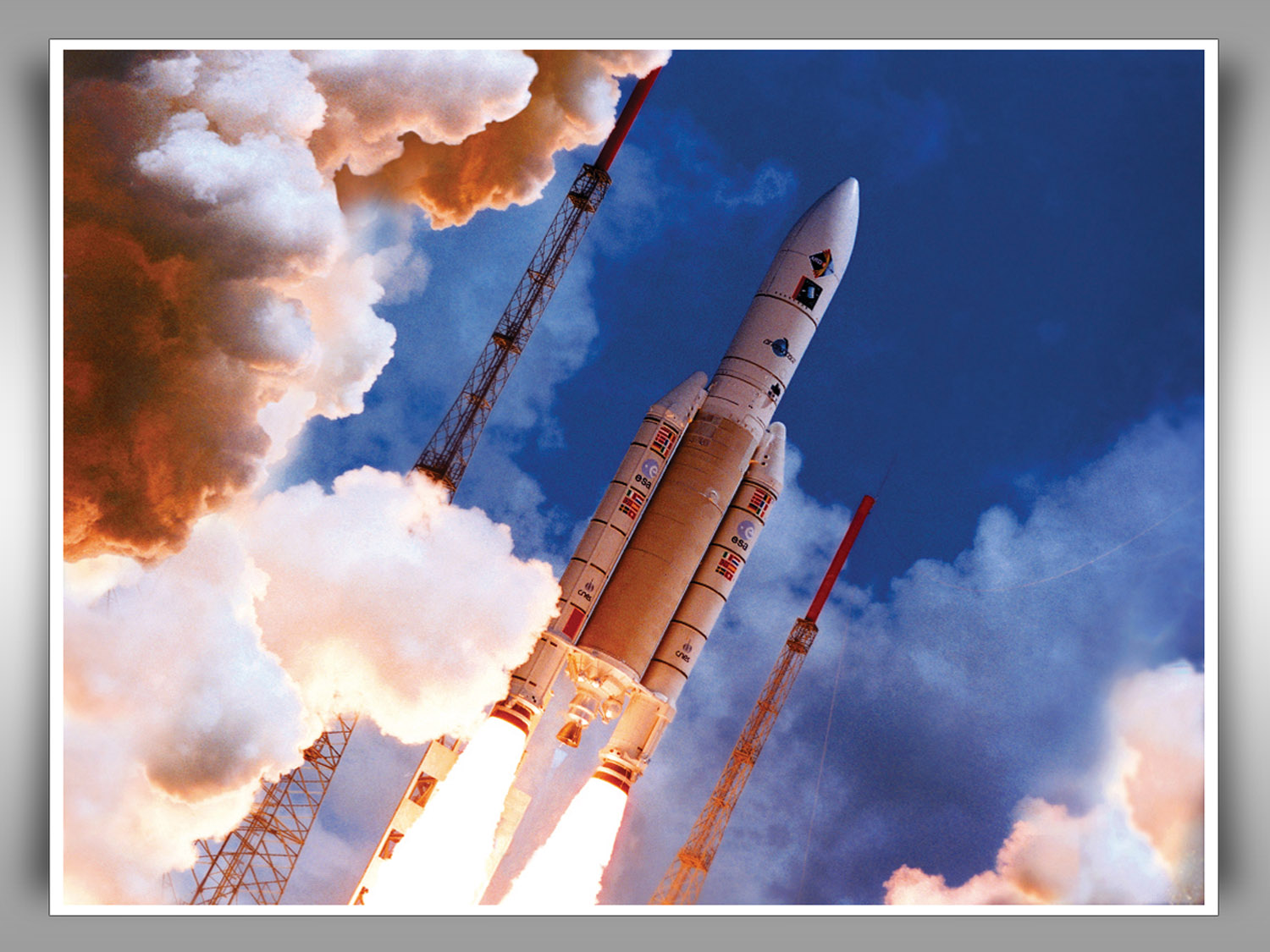 Raumfahrt
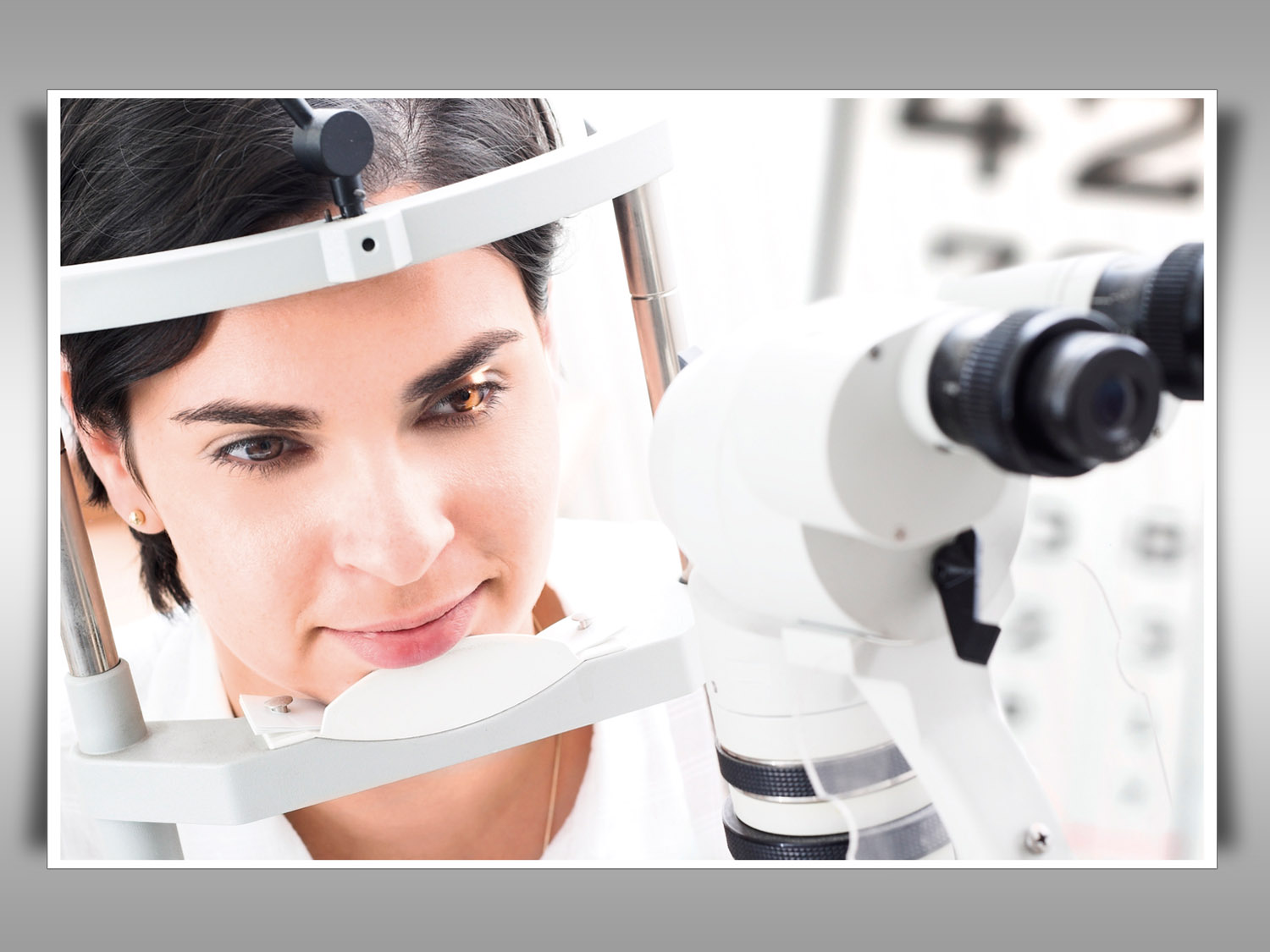 Medizintechnik
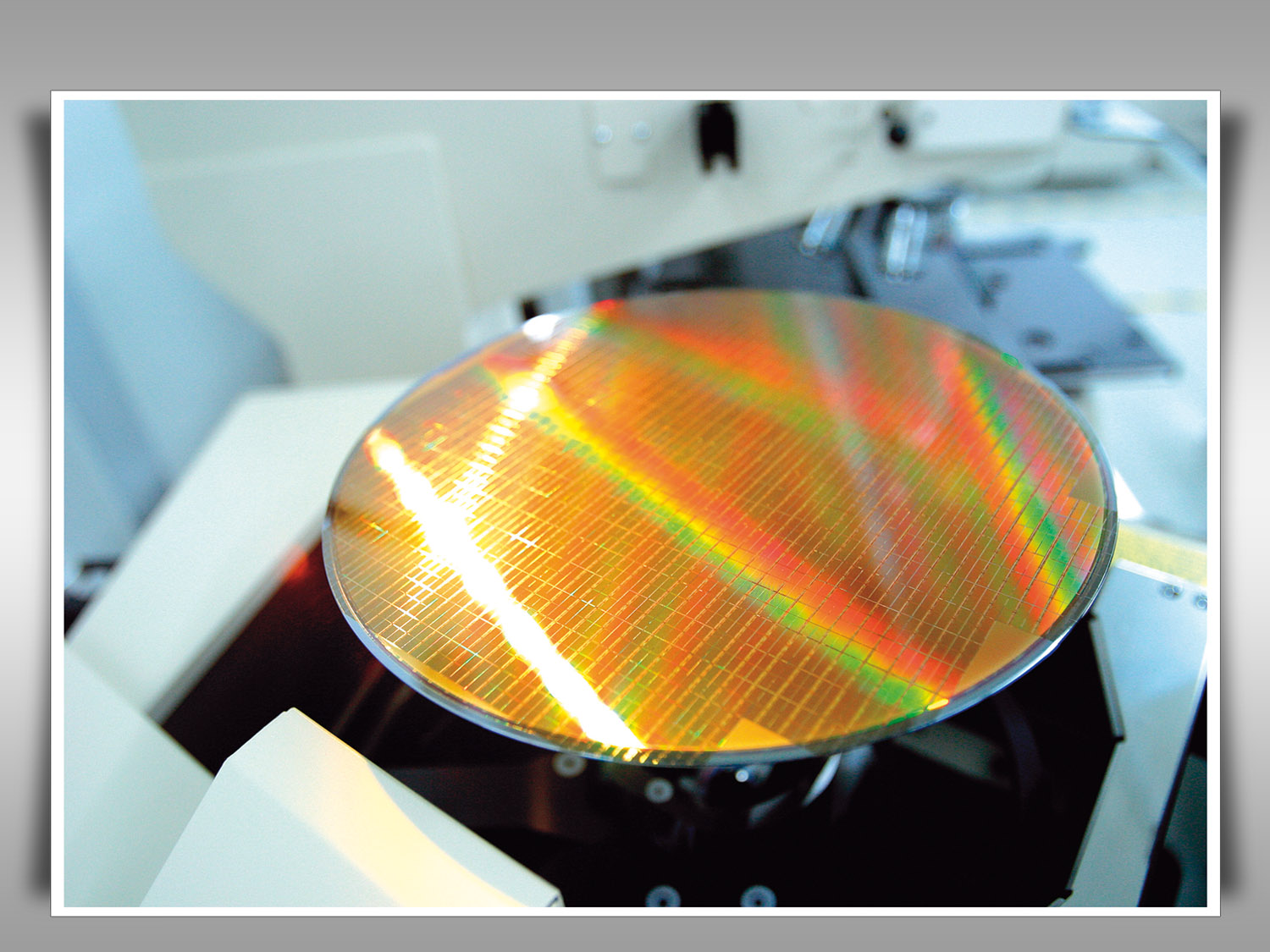 Halbleiterindustrie
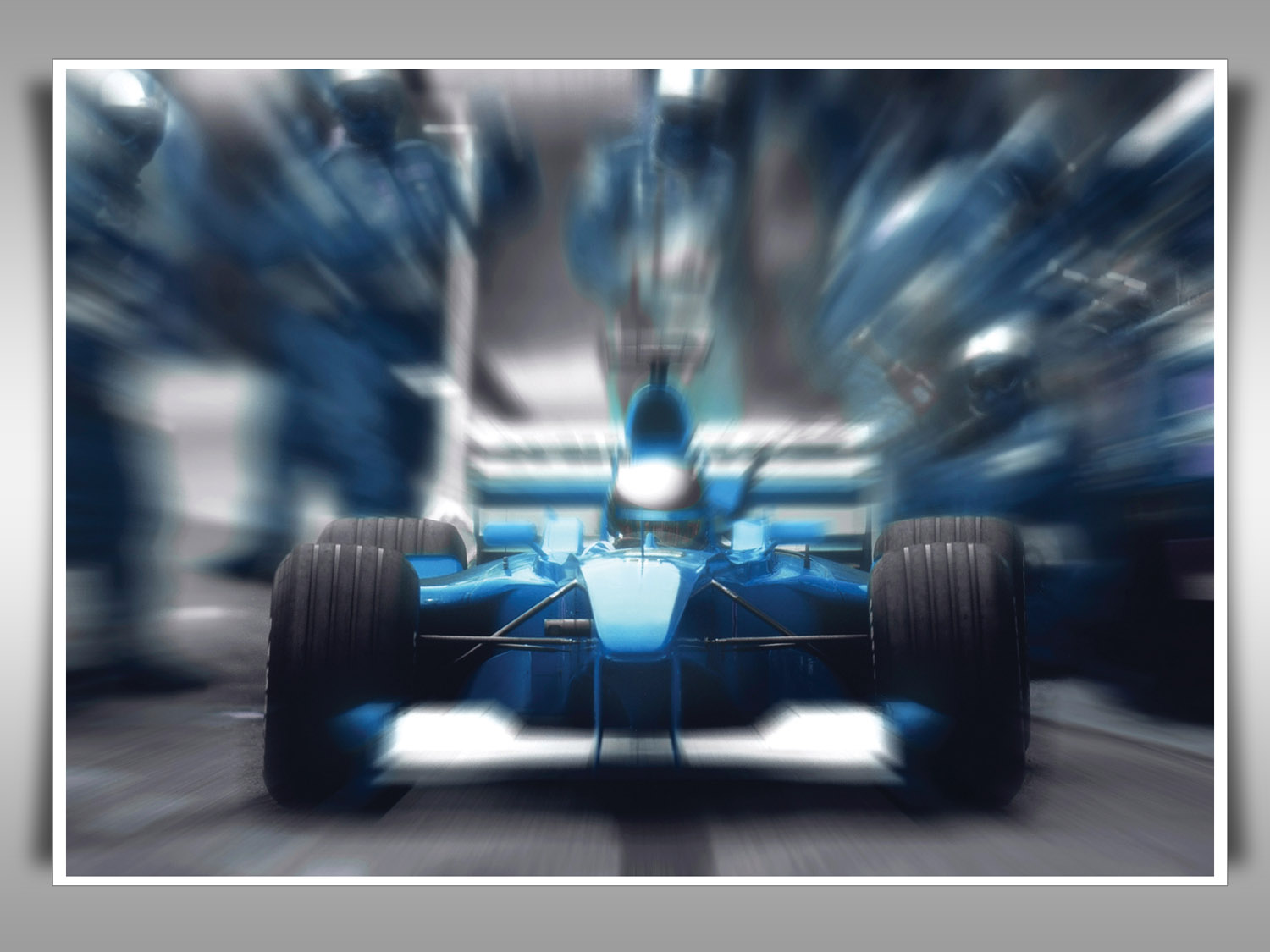 Rennsport: Automobil & Motorrad
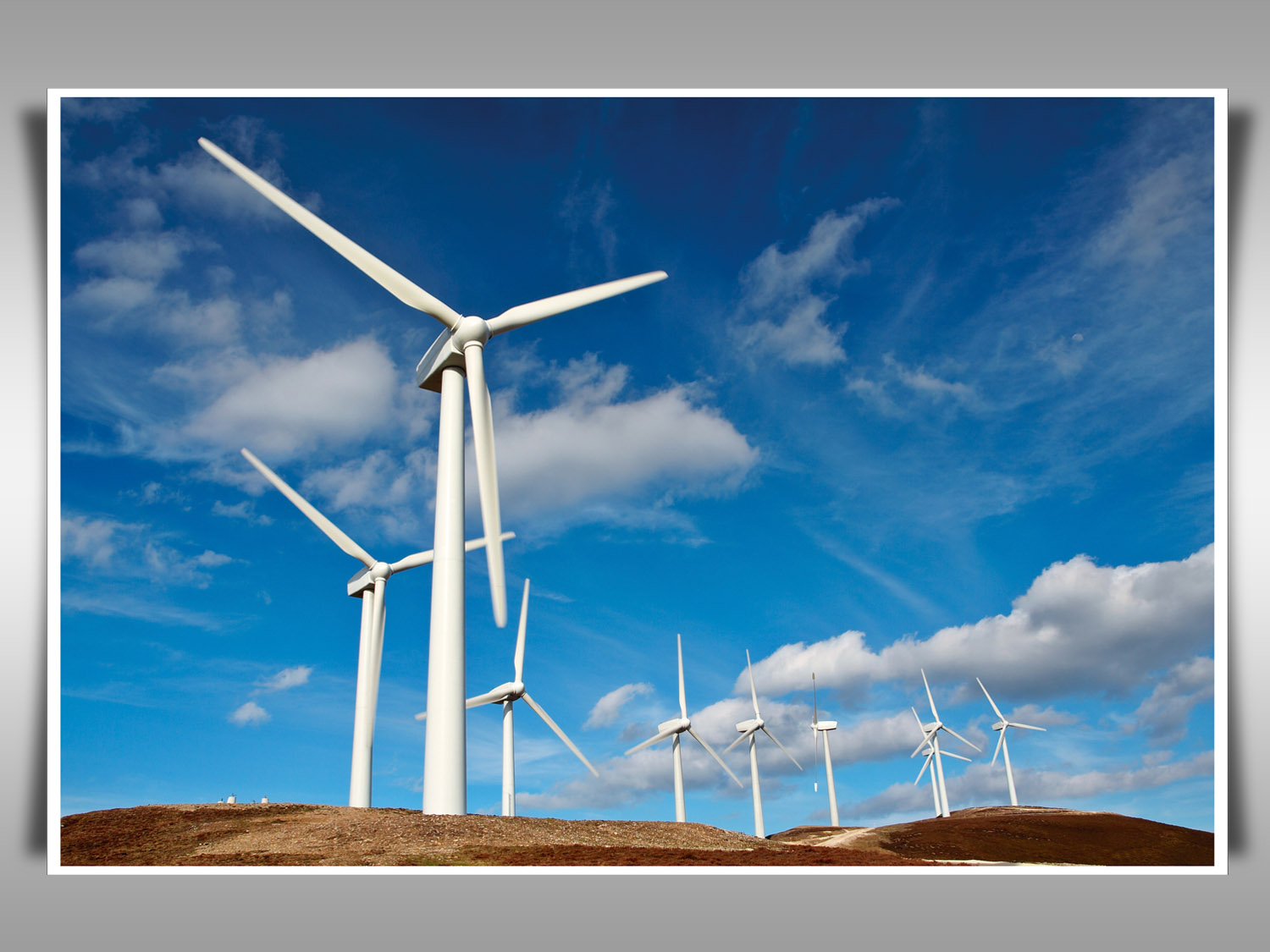 Alternative Energien: Wind, Solar, Wasserkraft…
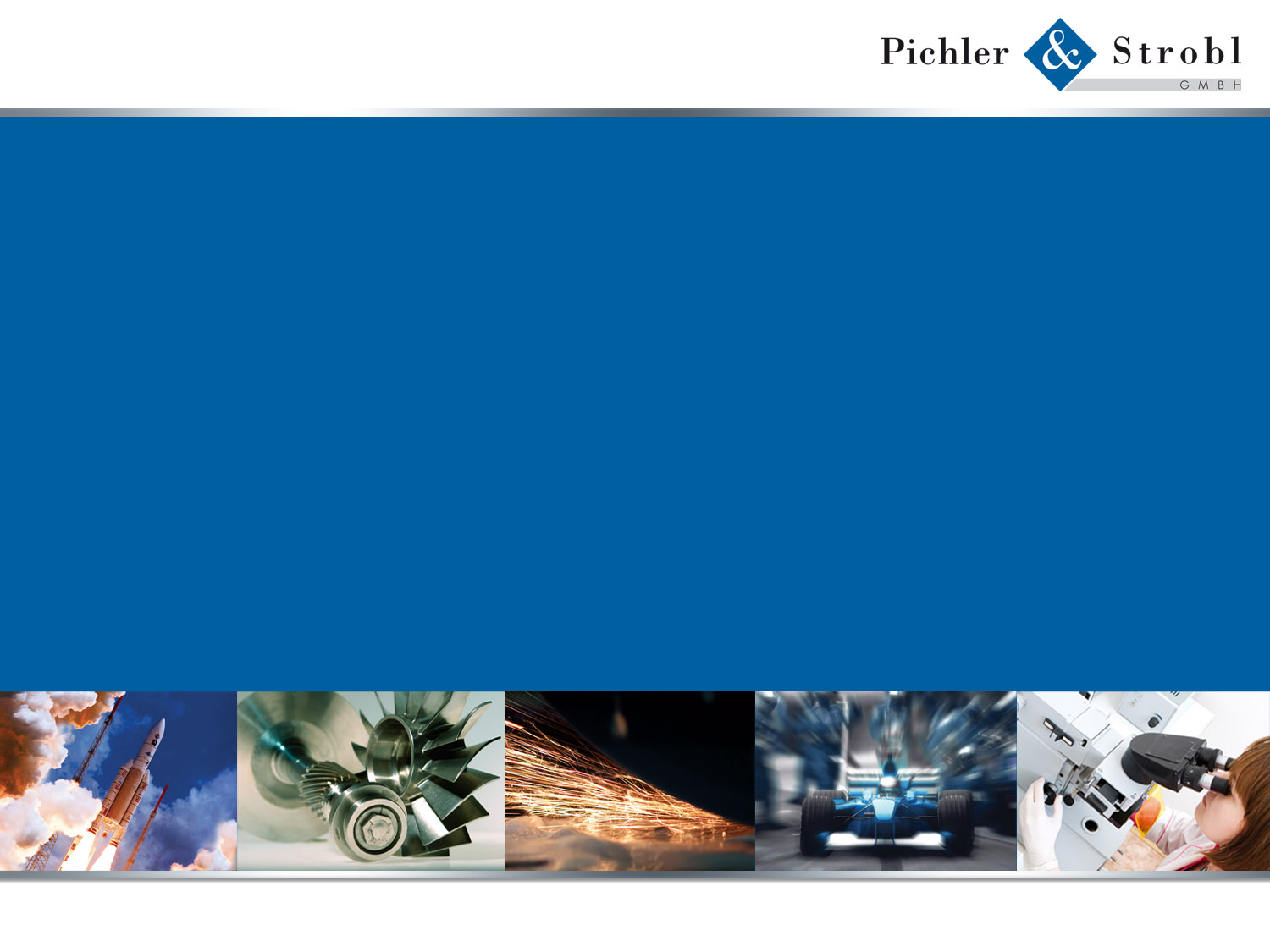 UNSERE INFRASTRUKTUR:
Mit höchster Präzision bearbeiten wir:
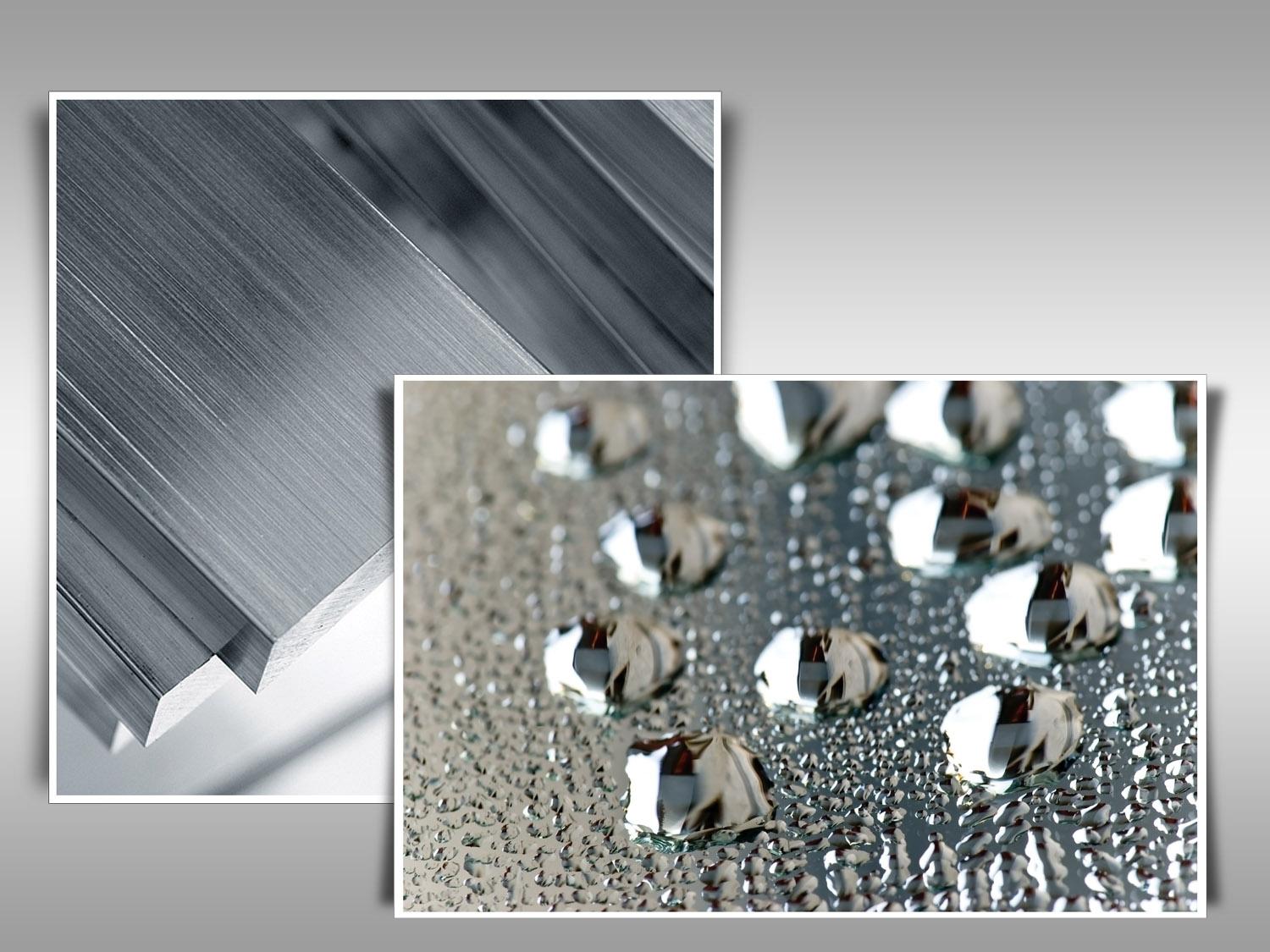 Metalle
 Buntmetalle
 Stahl/Edelstahl
 Aluminium
Kunststoff
 Titan
 Sonderwerkstoffe
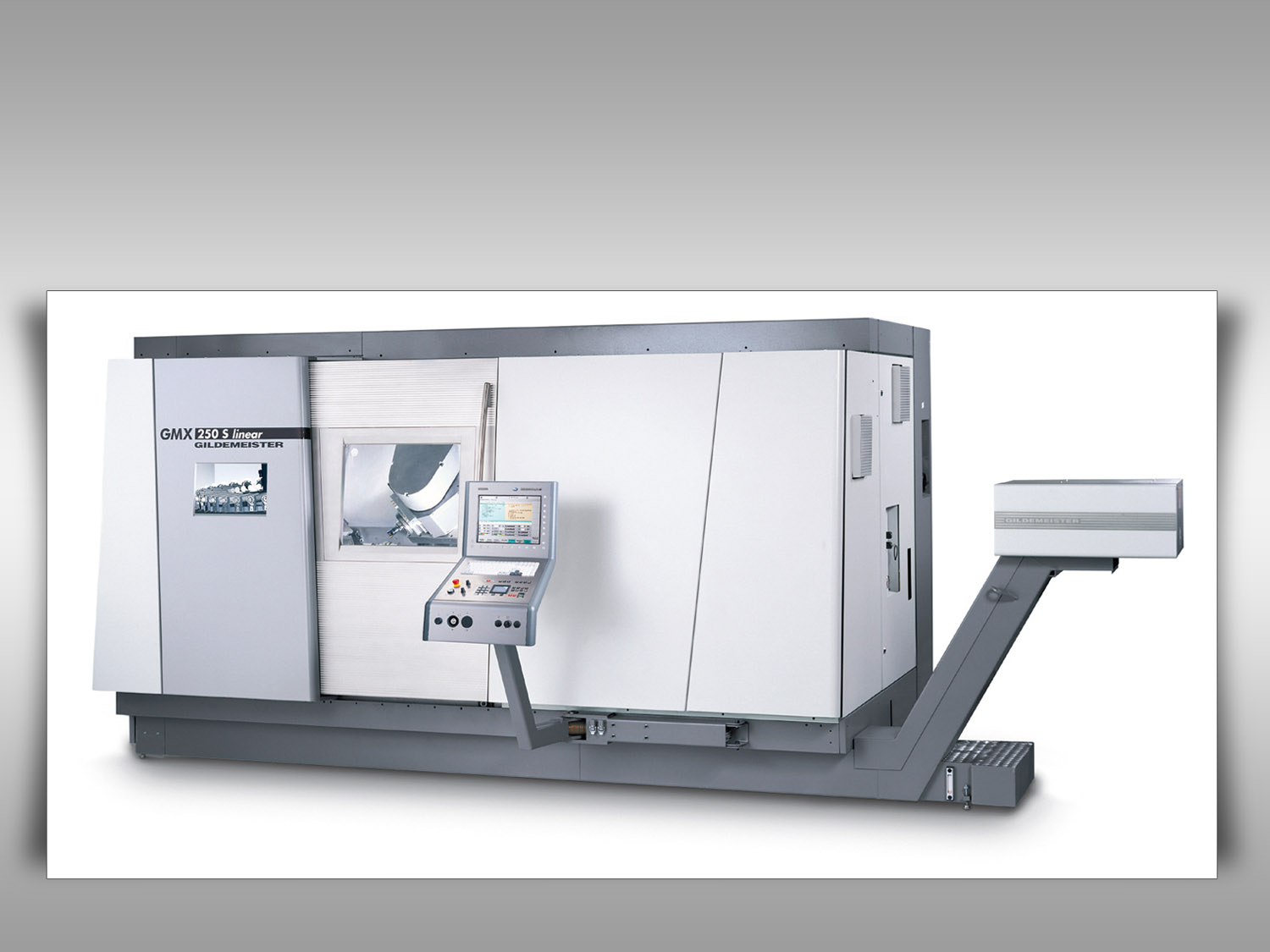 40 hochtechnisierte Bearbeitungszentren für die Bereiche Drehen & Fräsen.
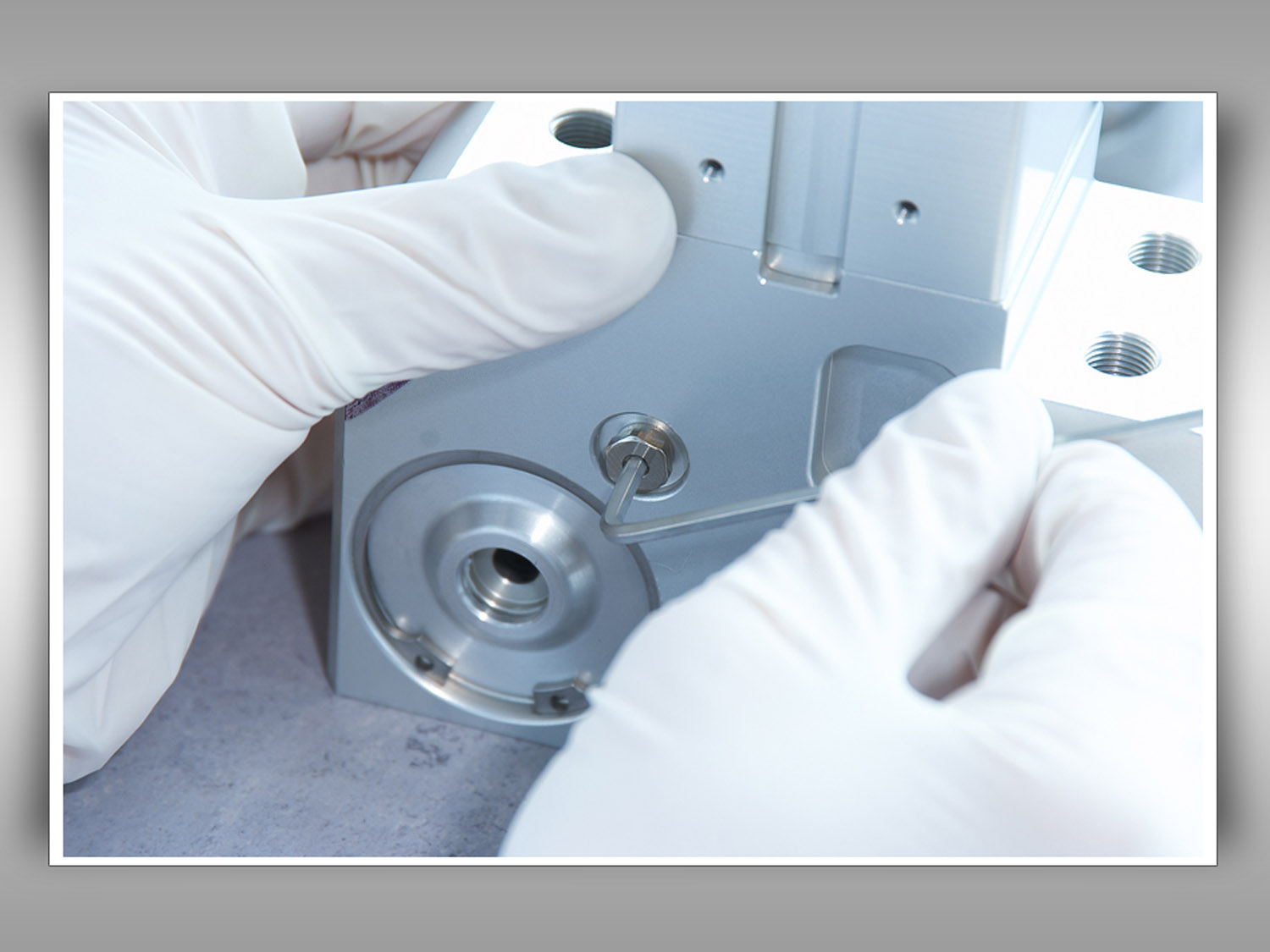 Baugruppenmontage
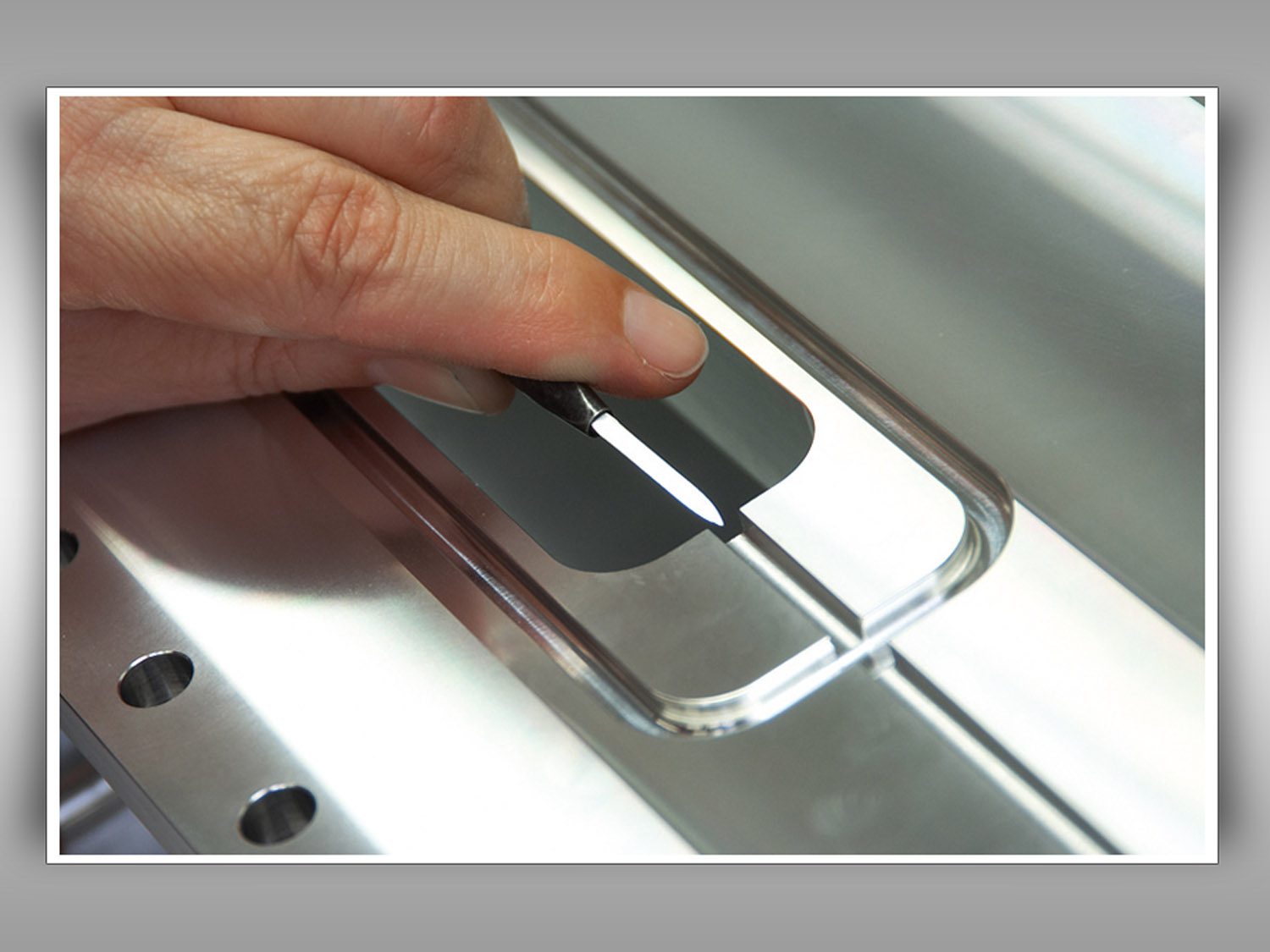 Finishing
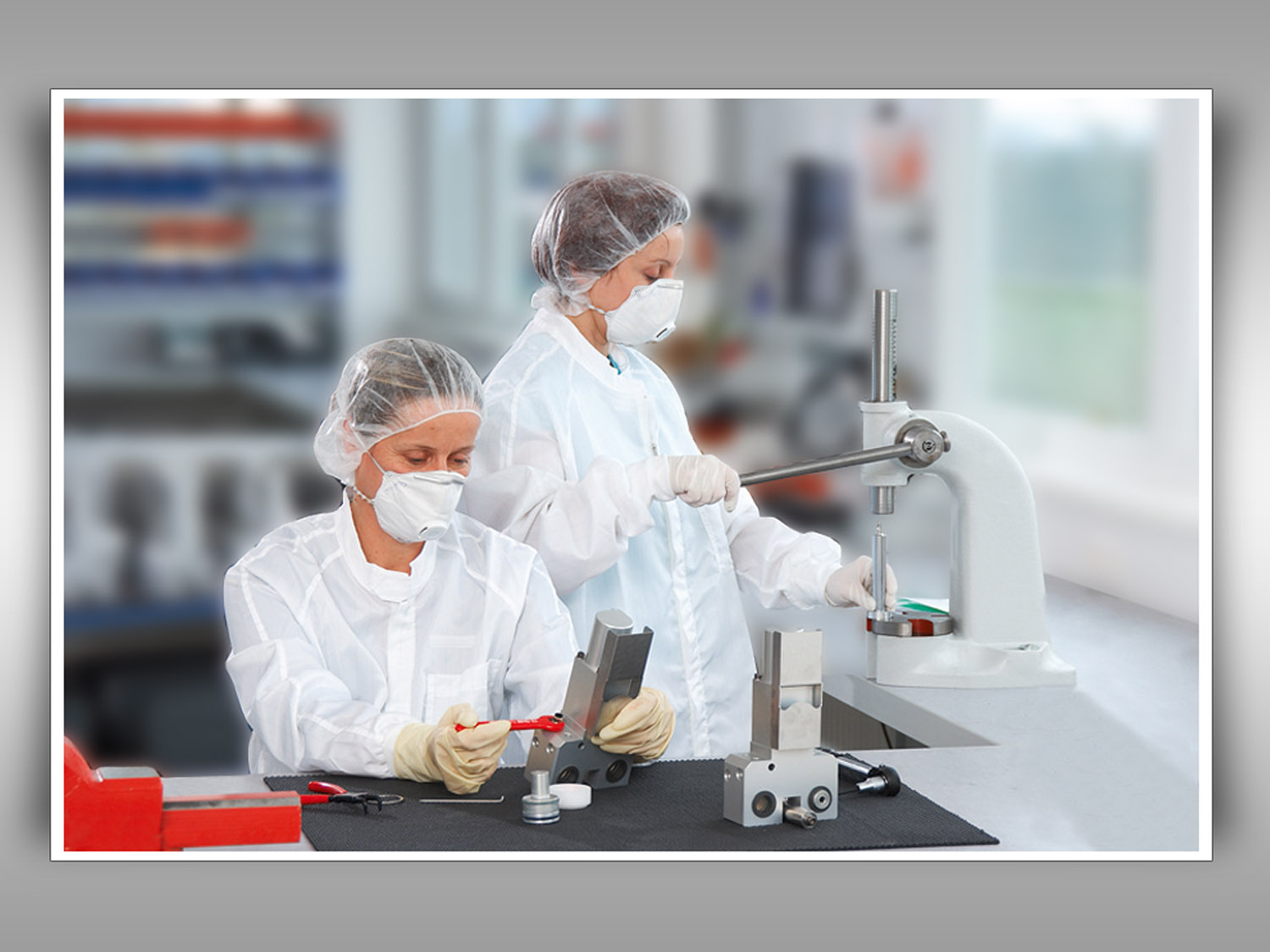 Fertigung und Montage
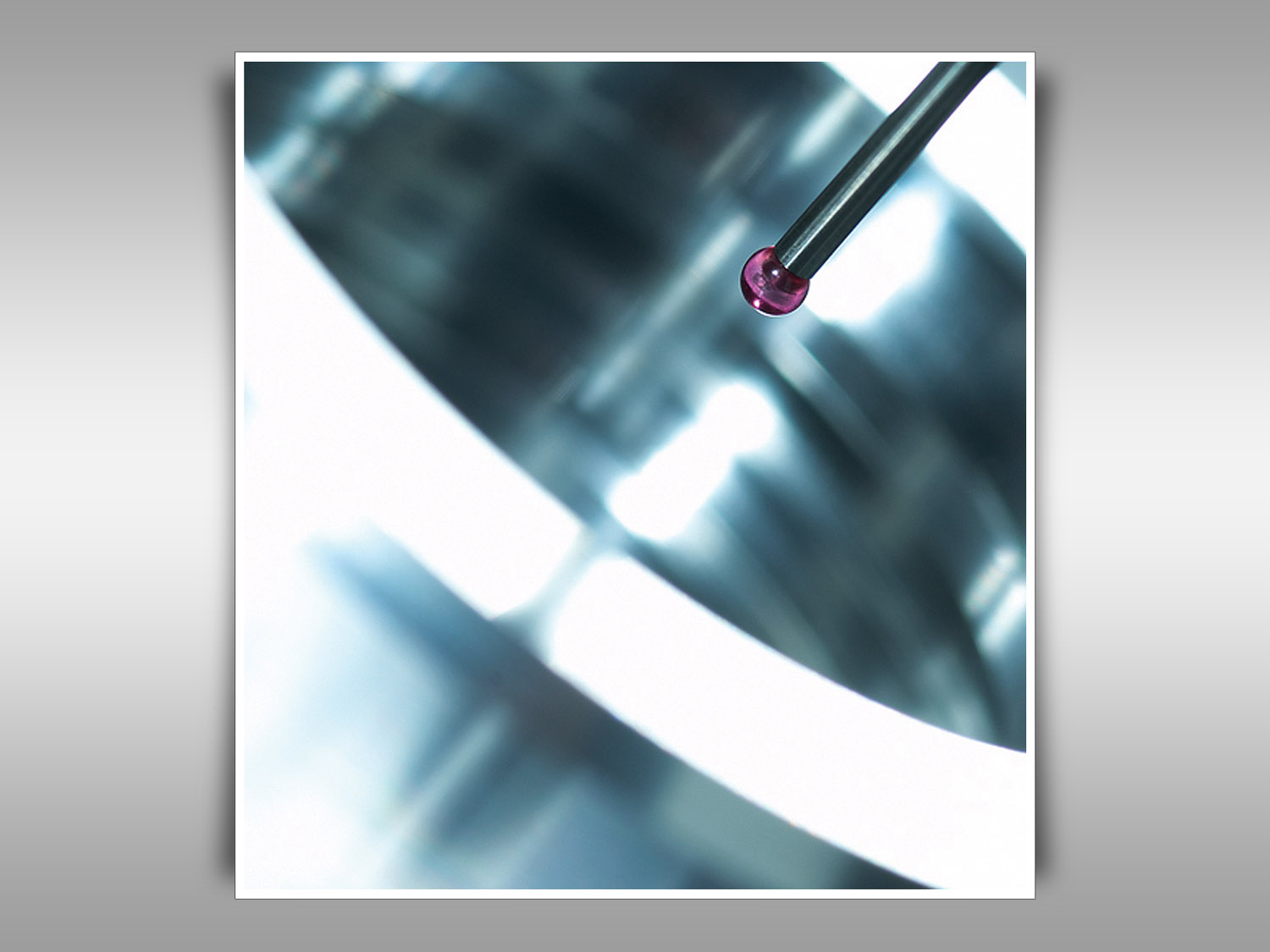 Qualitätssicherung
3D-Koordinatenmessmaschinen
 Oberflächenmessgeräte
 Profilprojektoren
 Klimatisierte Messräume
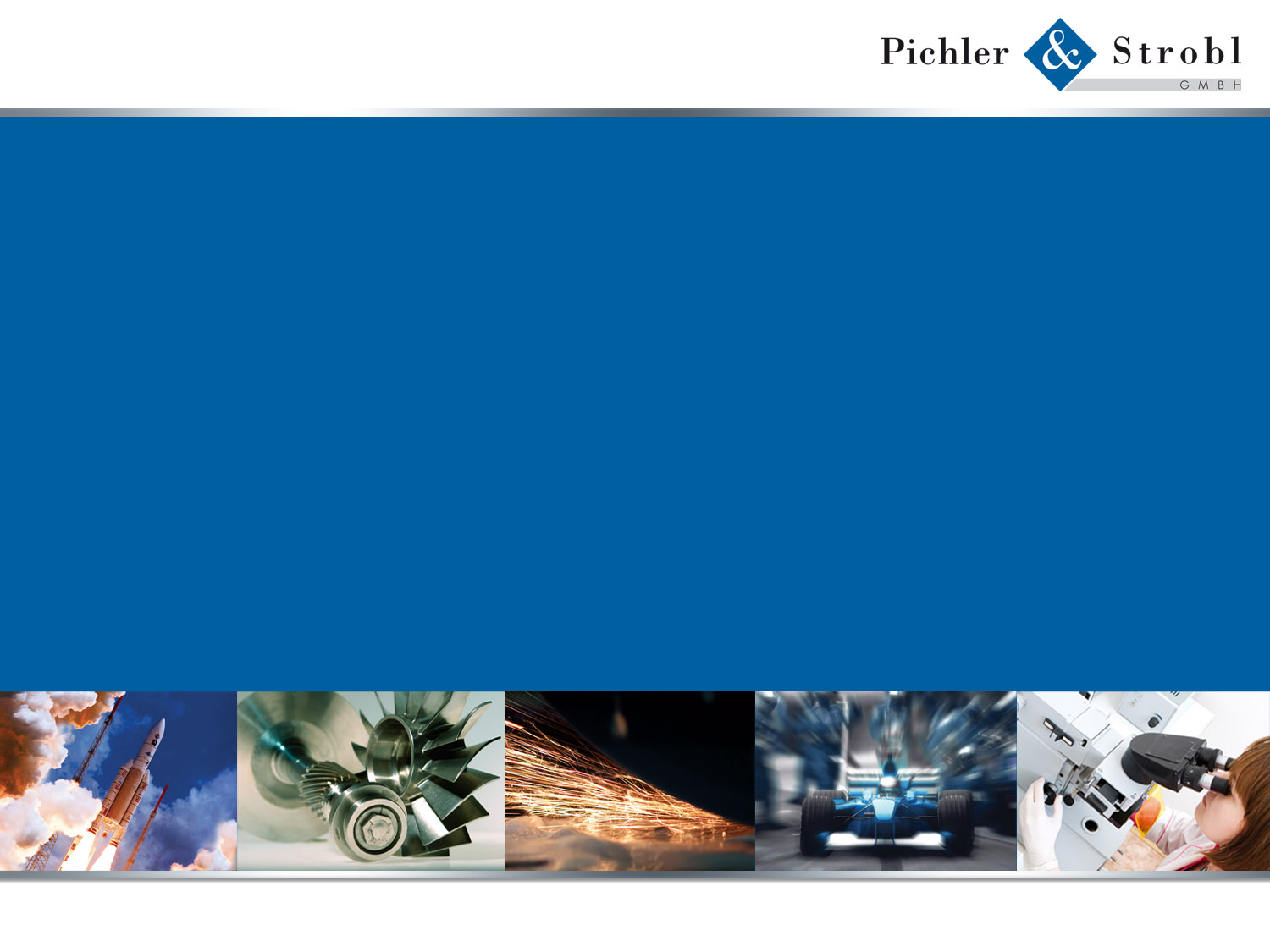 QUALITÄTS-MANAGEMENT.
Zertifizierungen auf höchstem Niveau
ISO 9001:2008
 ES 9001:2009 (Bereich Luftfahrt)
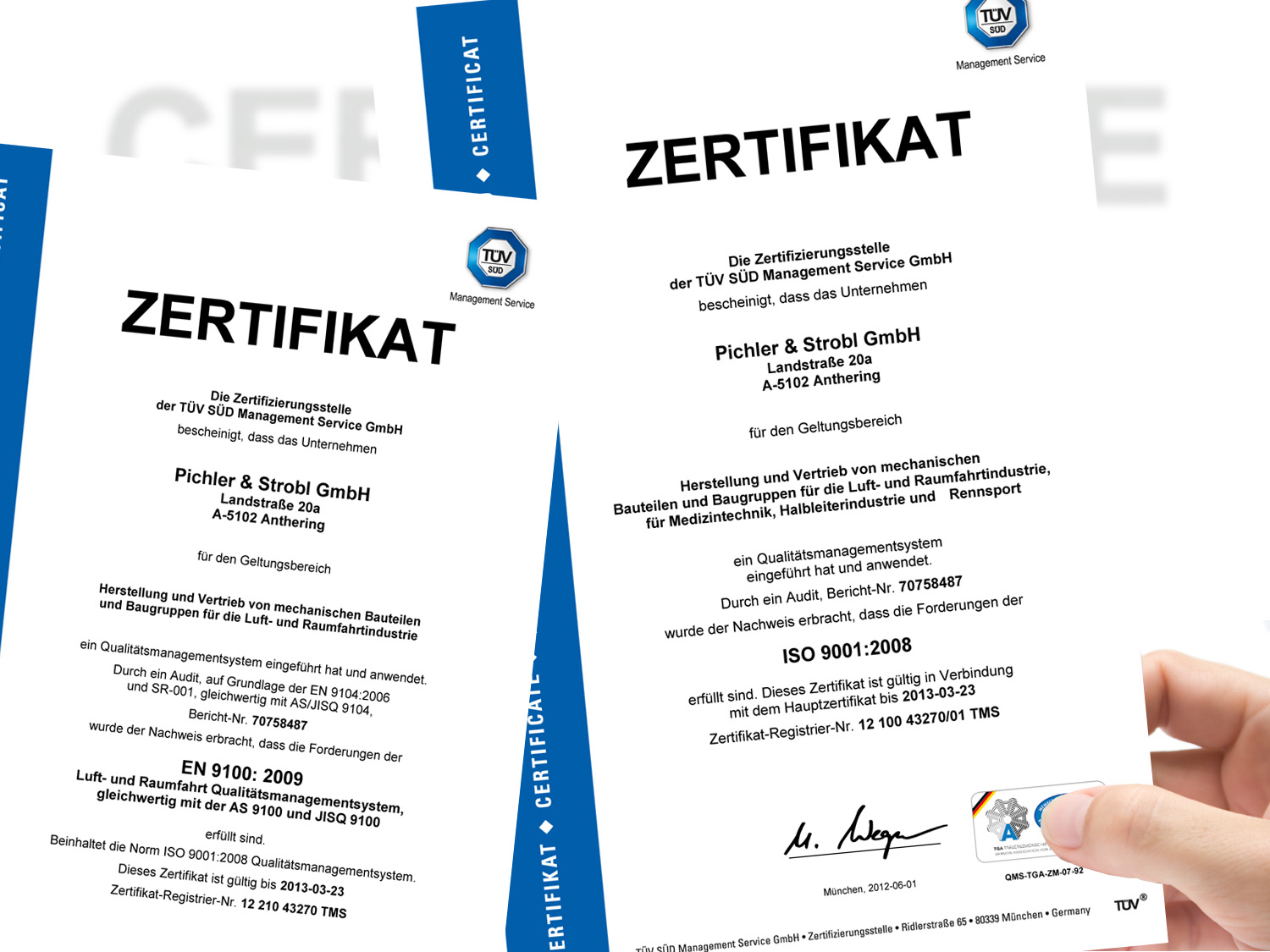 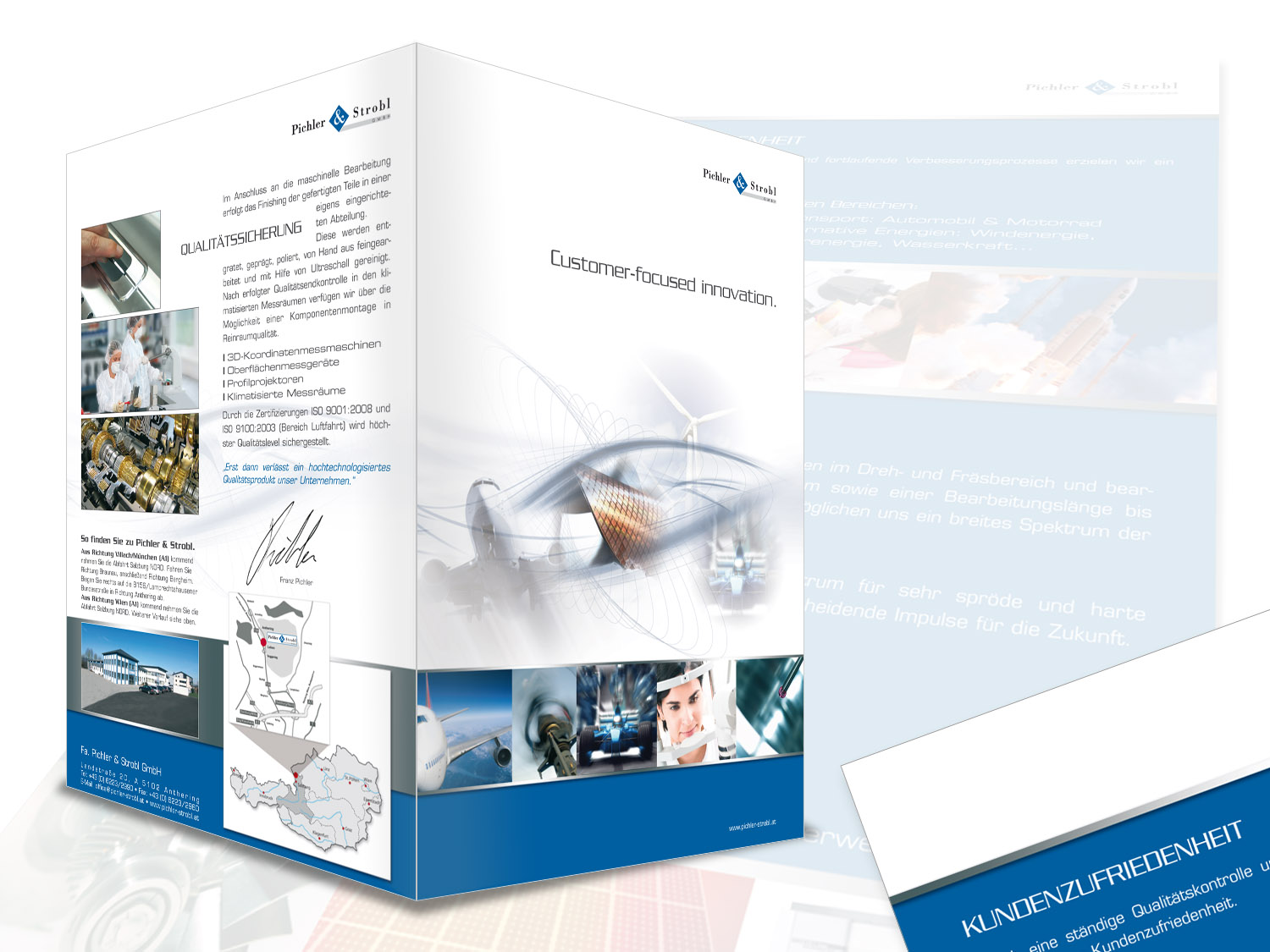 Alle Firmeninfos finden Sie in unserem aktuellen Imagefolder am Messestand oder ………
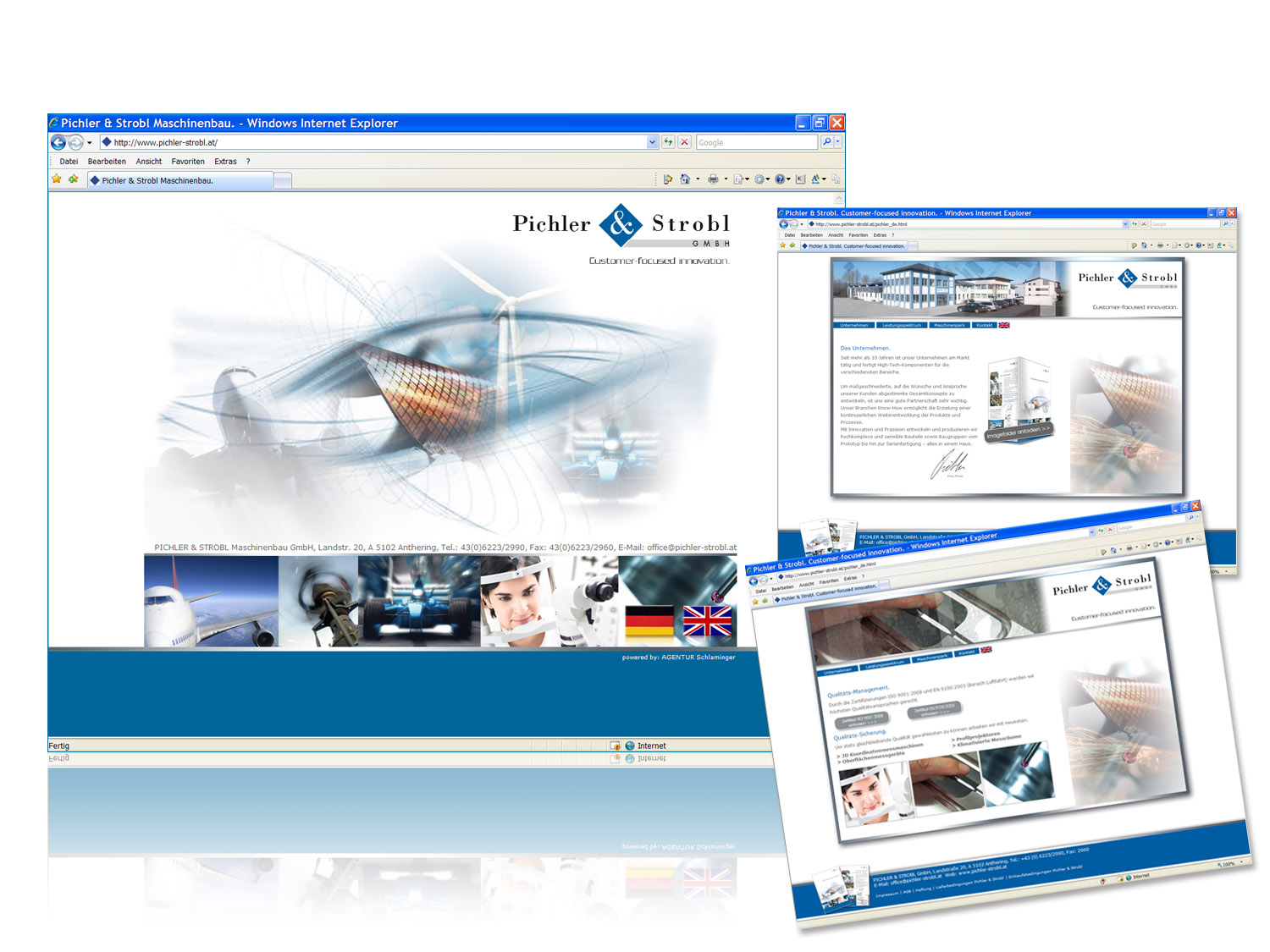 …auf unserer aktuellen Website: www.pichler-strobl.at
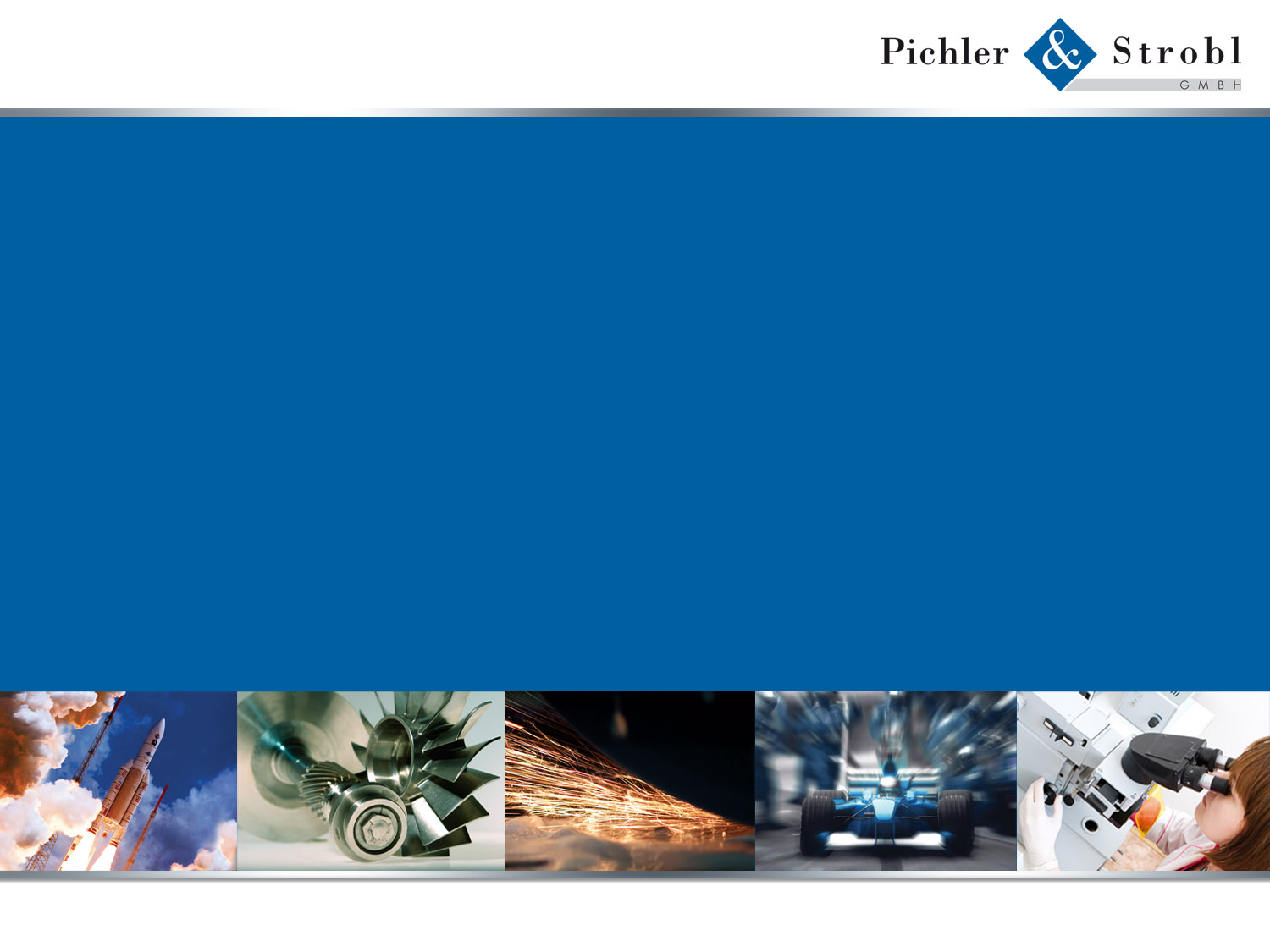 Danke für Ihre Aufmerksamkeit

Markus Schröger, MBA.